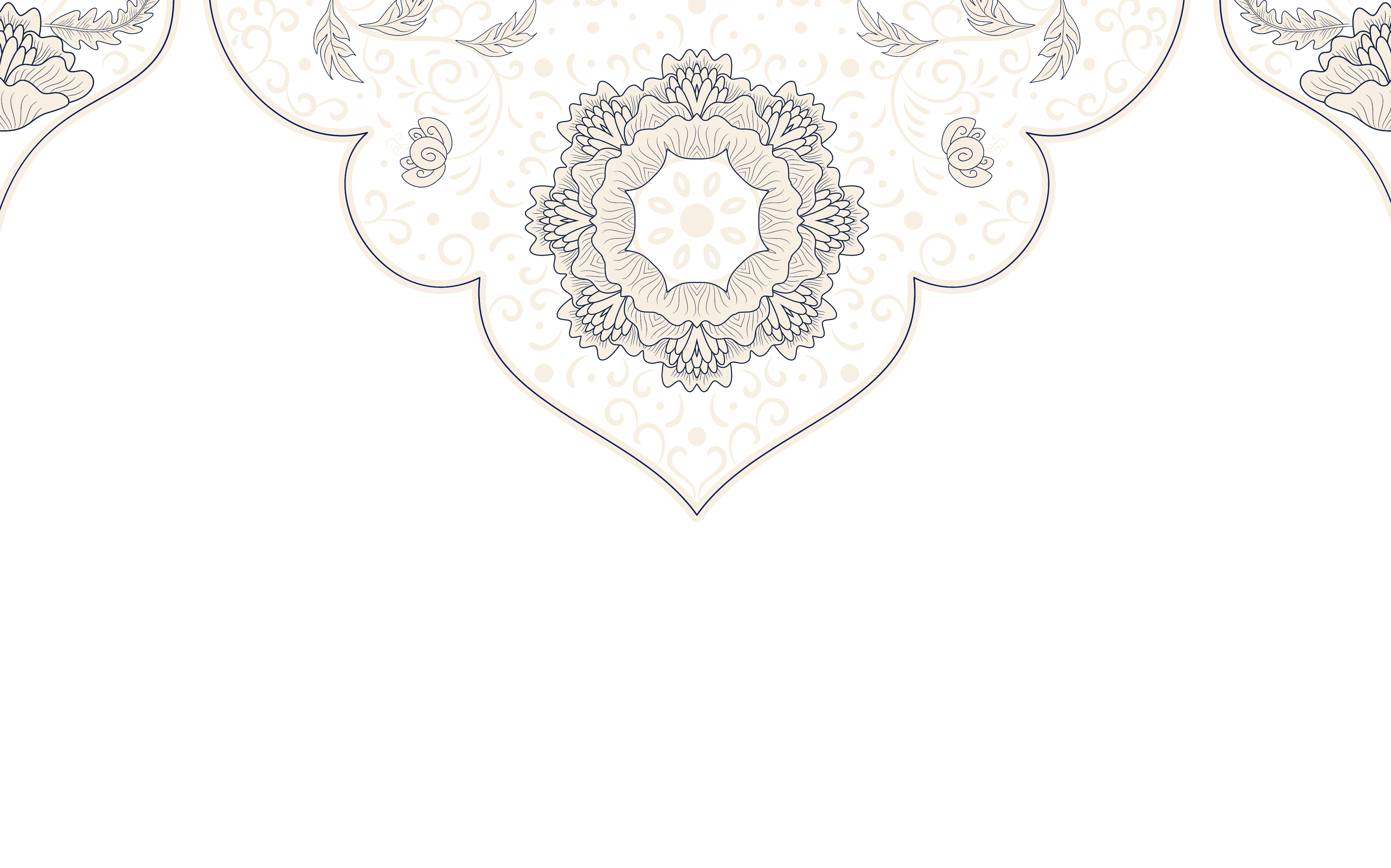 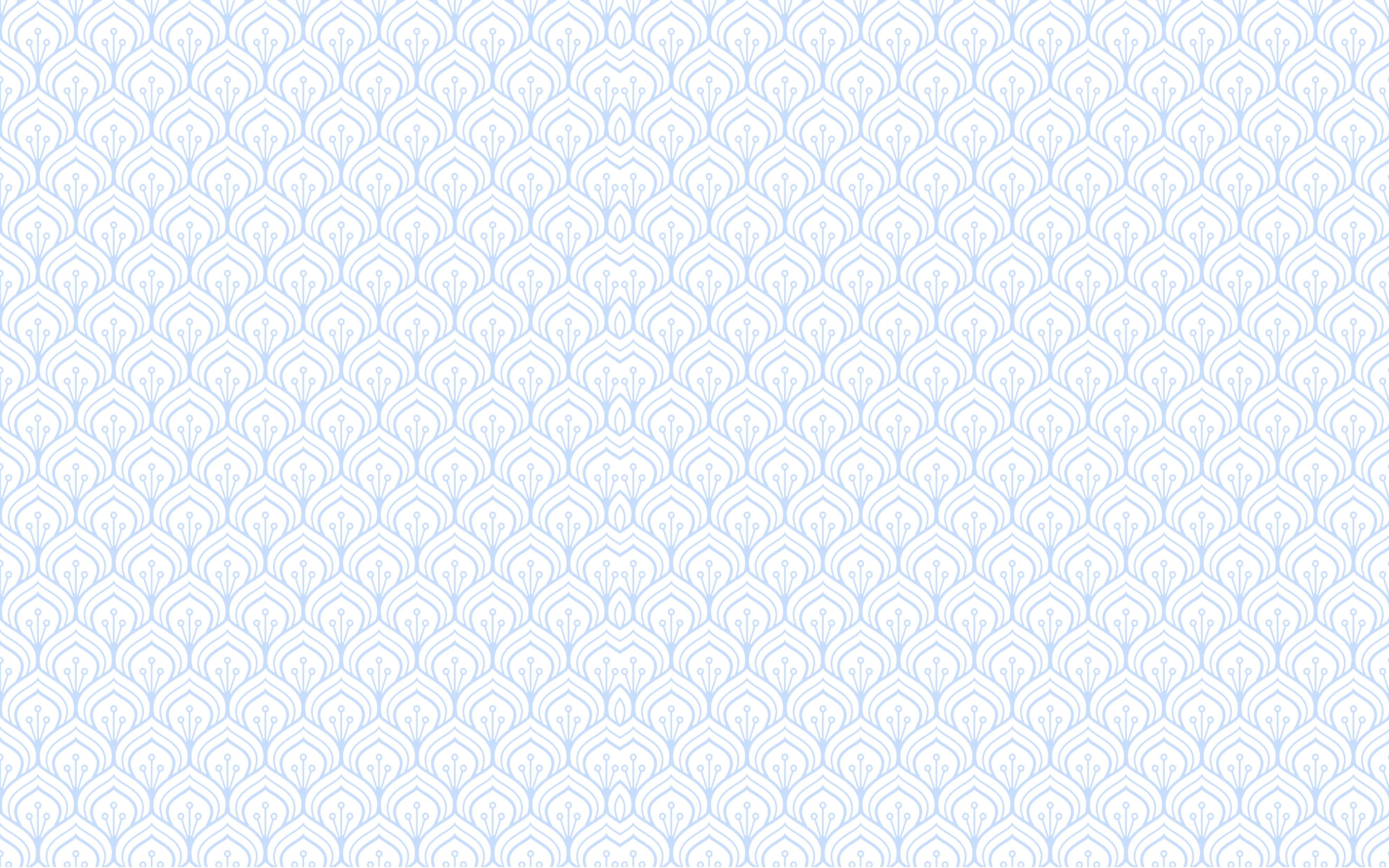 About text
About text
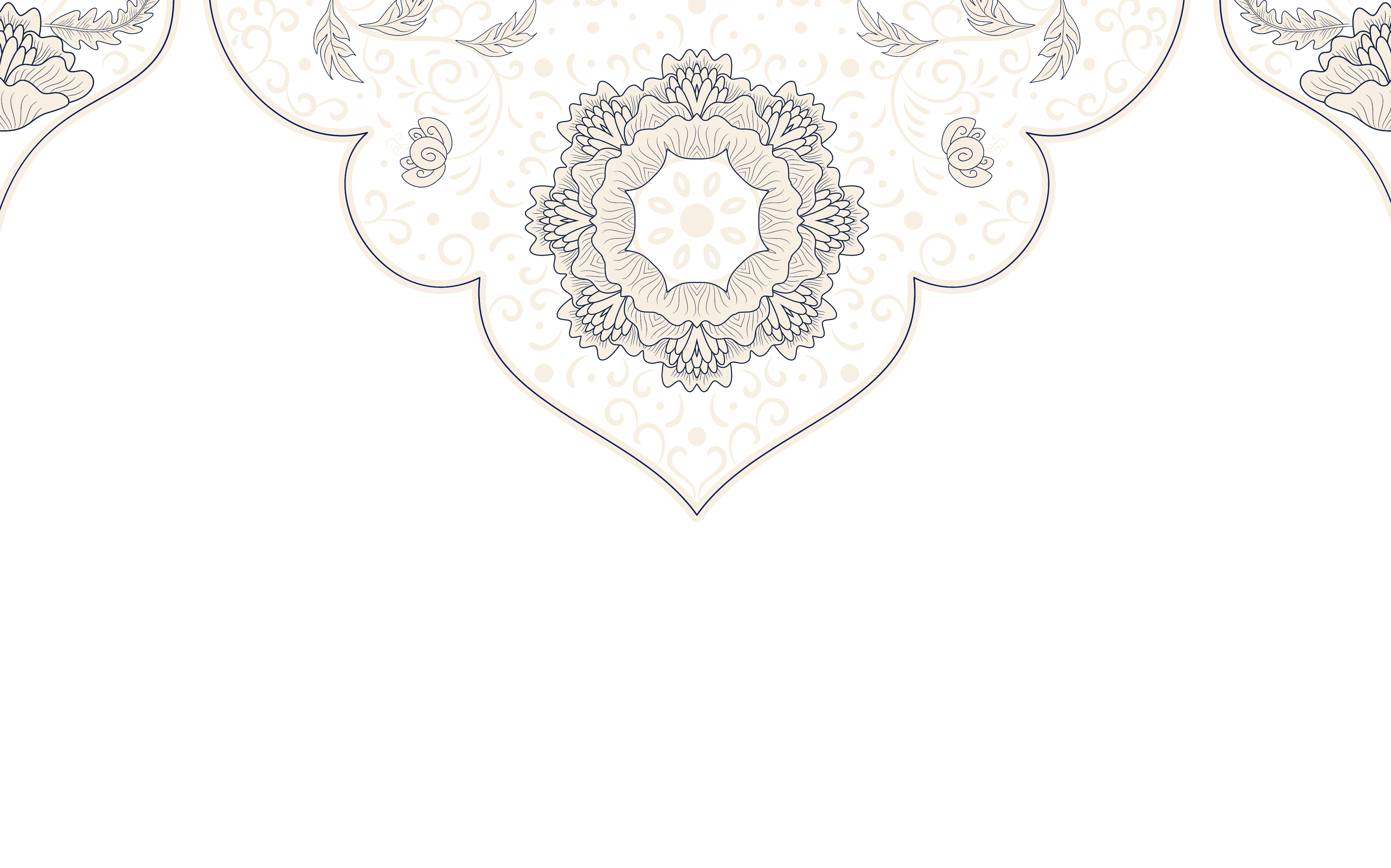 好客模板
Here
国 风 之 潮
一尺深红胜曲尘天生旧物不如新合欢桃核终堪恨里许元来别有人
井底点灯深烛伊共郎长行莫围棋玲珑骰子安红豆入骨相思知不知
一尺深红胜曲尘天生旧物不如新合欢桃核终堪恨里许元来别有人
井底点灯深烛伊共郎长行莫围棋玲珑骰子安红豆入骨相思知不知
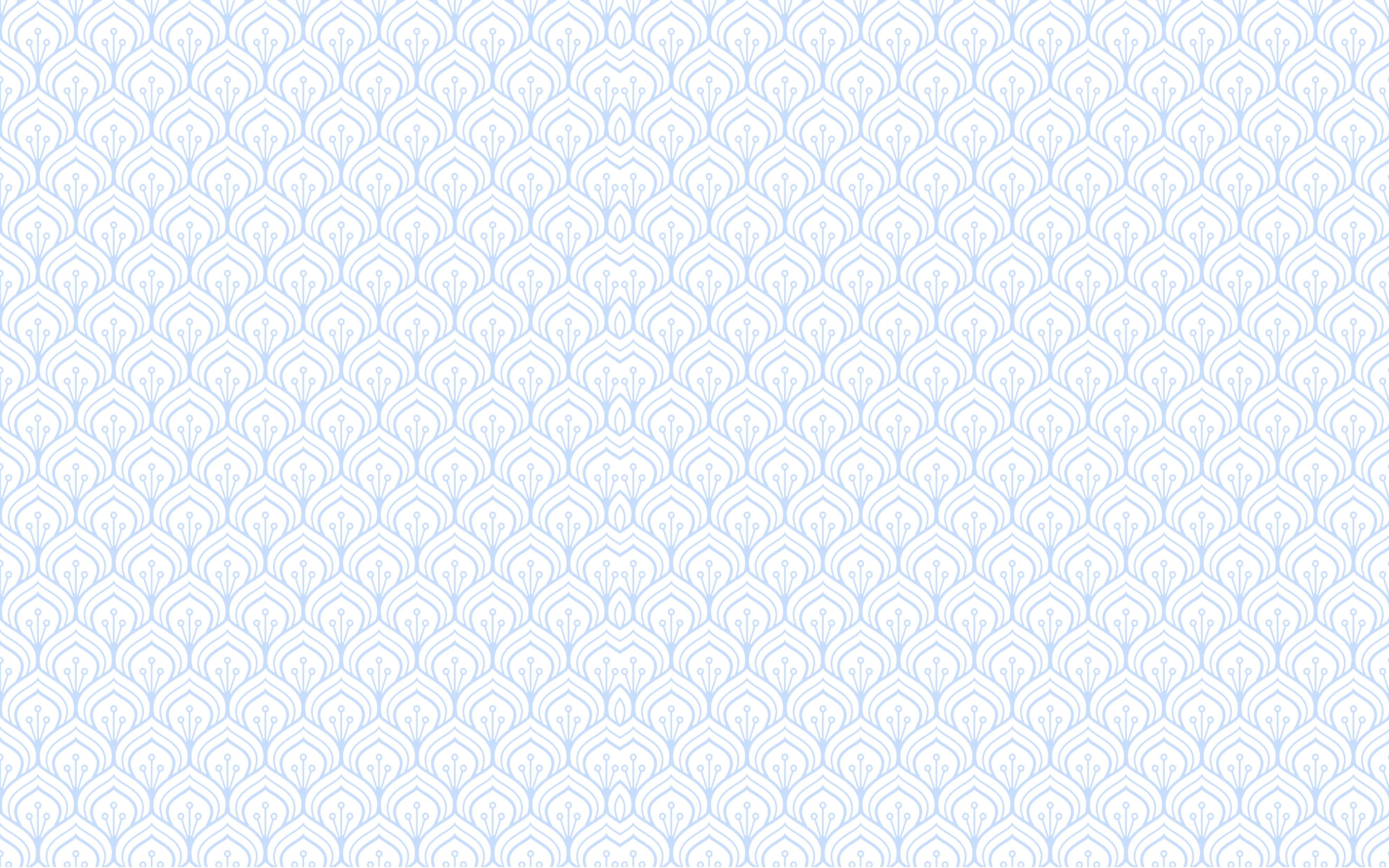 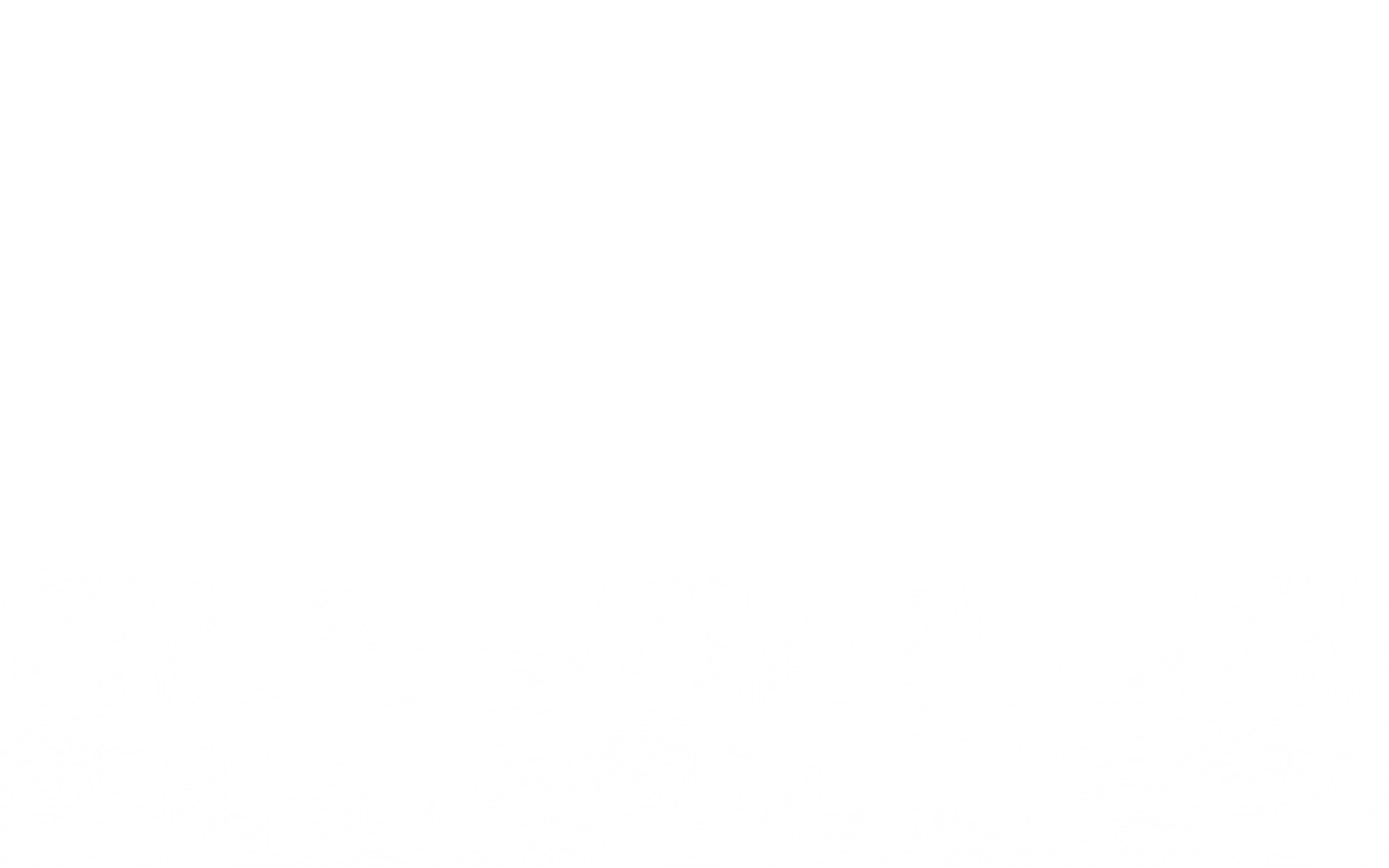 CONTENTS
标题文本
标题文本
标题文本
标题文本
Accept what was and what is, and you’ll have more positive energy to.
Accept what was and what is, and you’ll have more positive energy to.
Accept what was and what is, and you’ll have more positive energy to.
Accept what was and what is, and you’ll have more positive energy to.
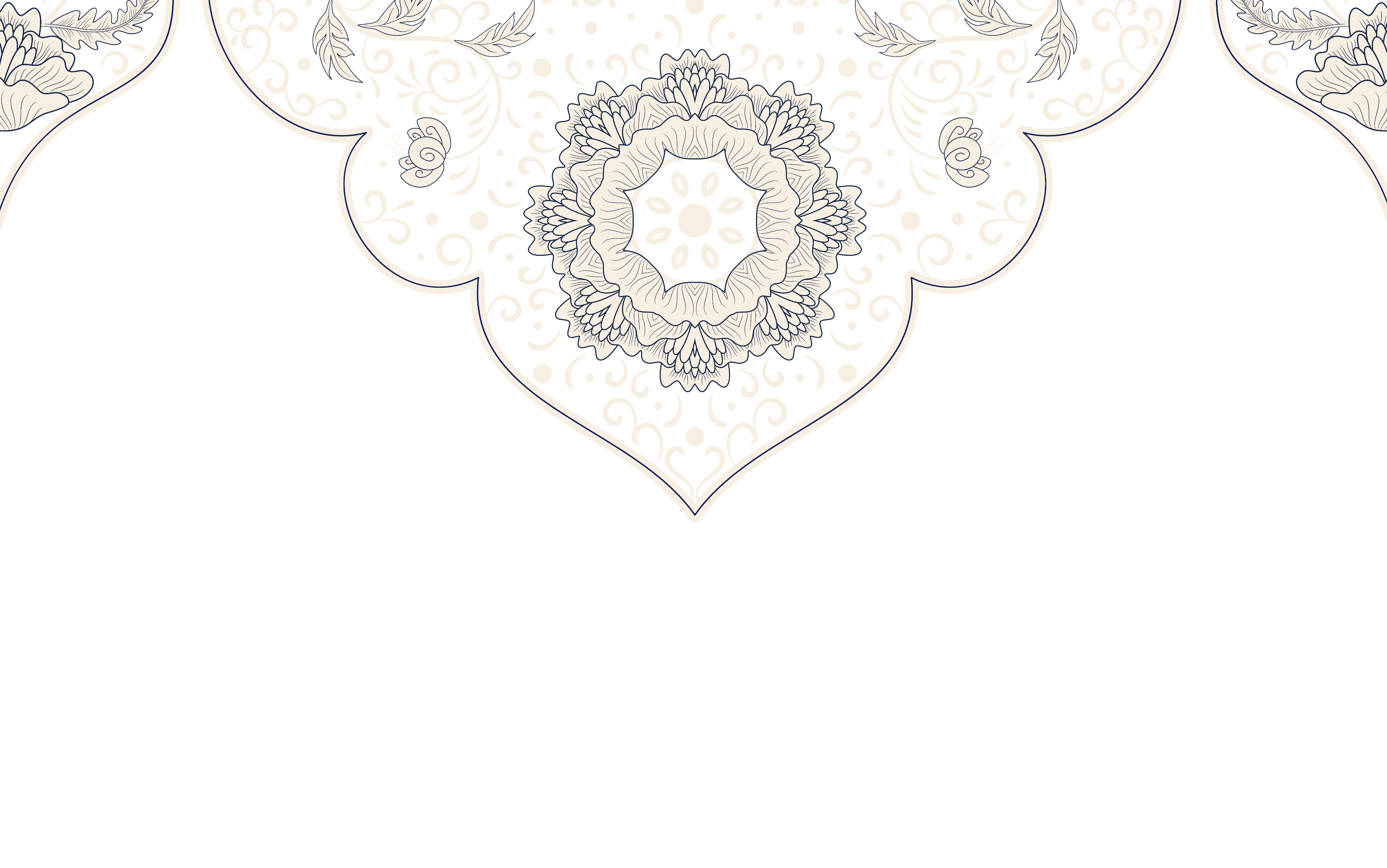 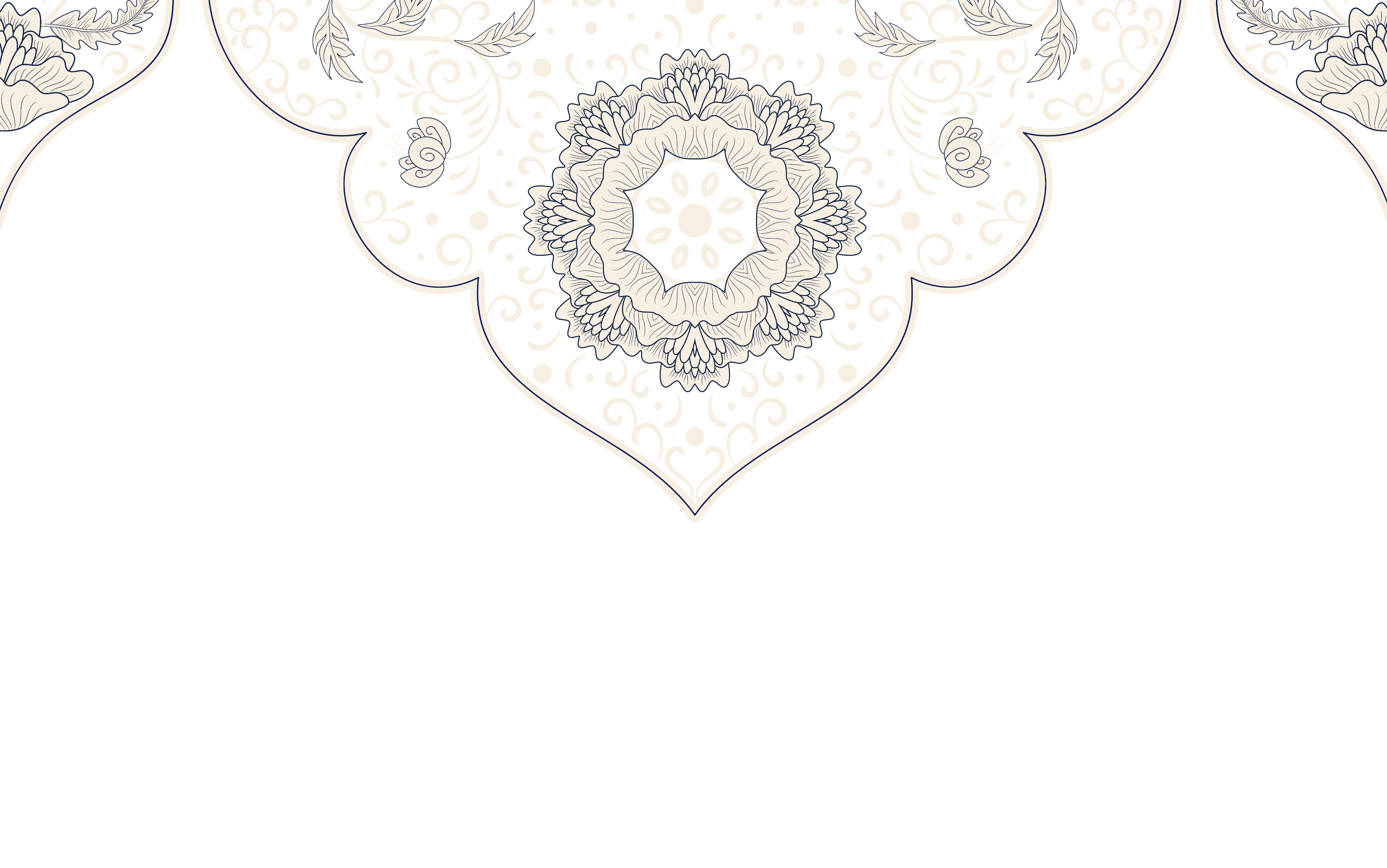 壹
一尺深红胜曲尘天生旧物不如新合欢桃核终堪恨里许元来别有人
井底点灯深烛伊共郎长行莫围棋玲珑骰子安红豆入骨相思知不知
Accept what was and what is, and you’ll have more positive energy to. Accept what was and
Accept what was and what is, and you’ll have more positive energy to. Accept what was and
标题文本
01
标题文本
02
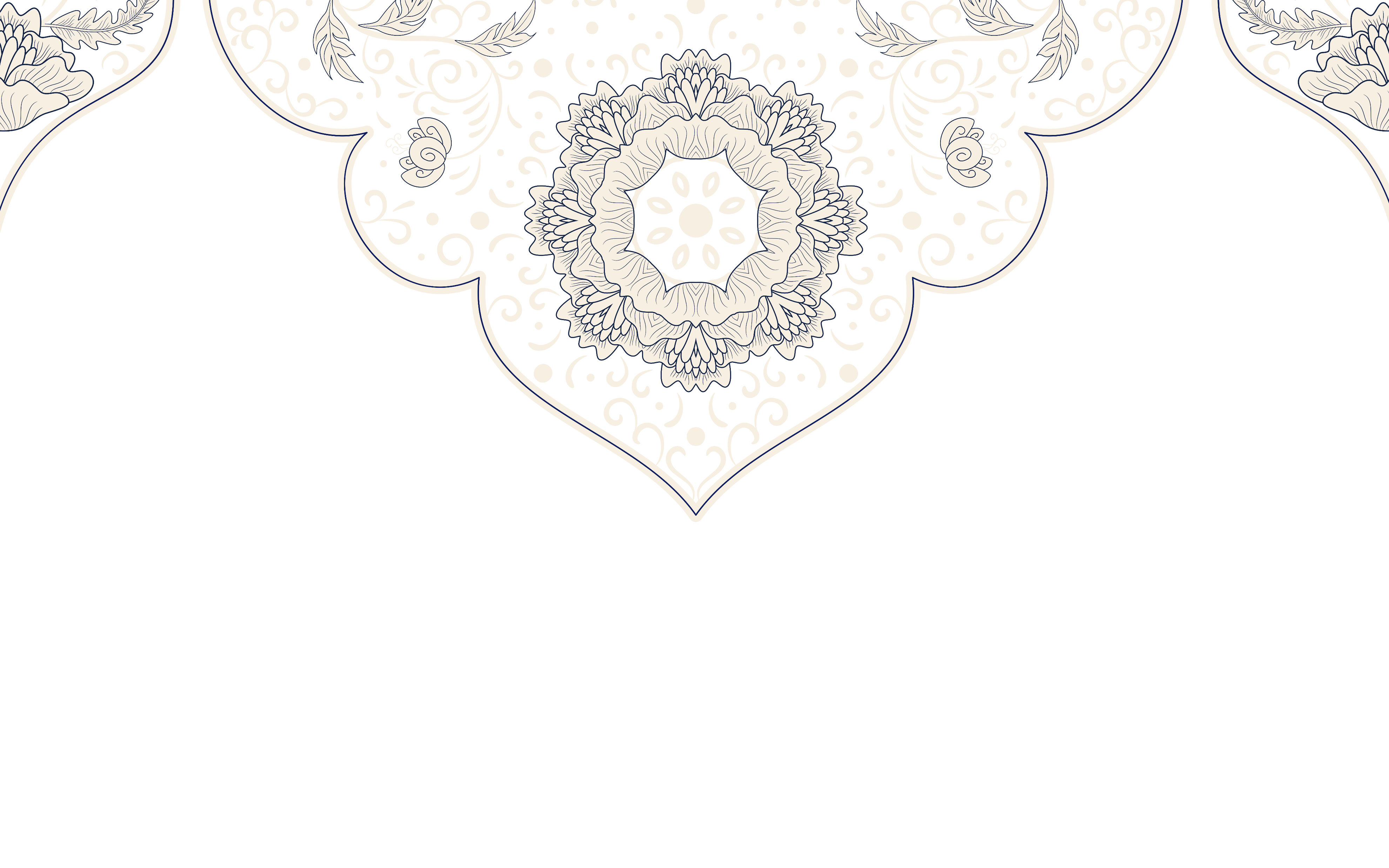 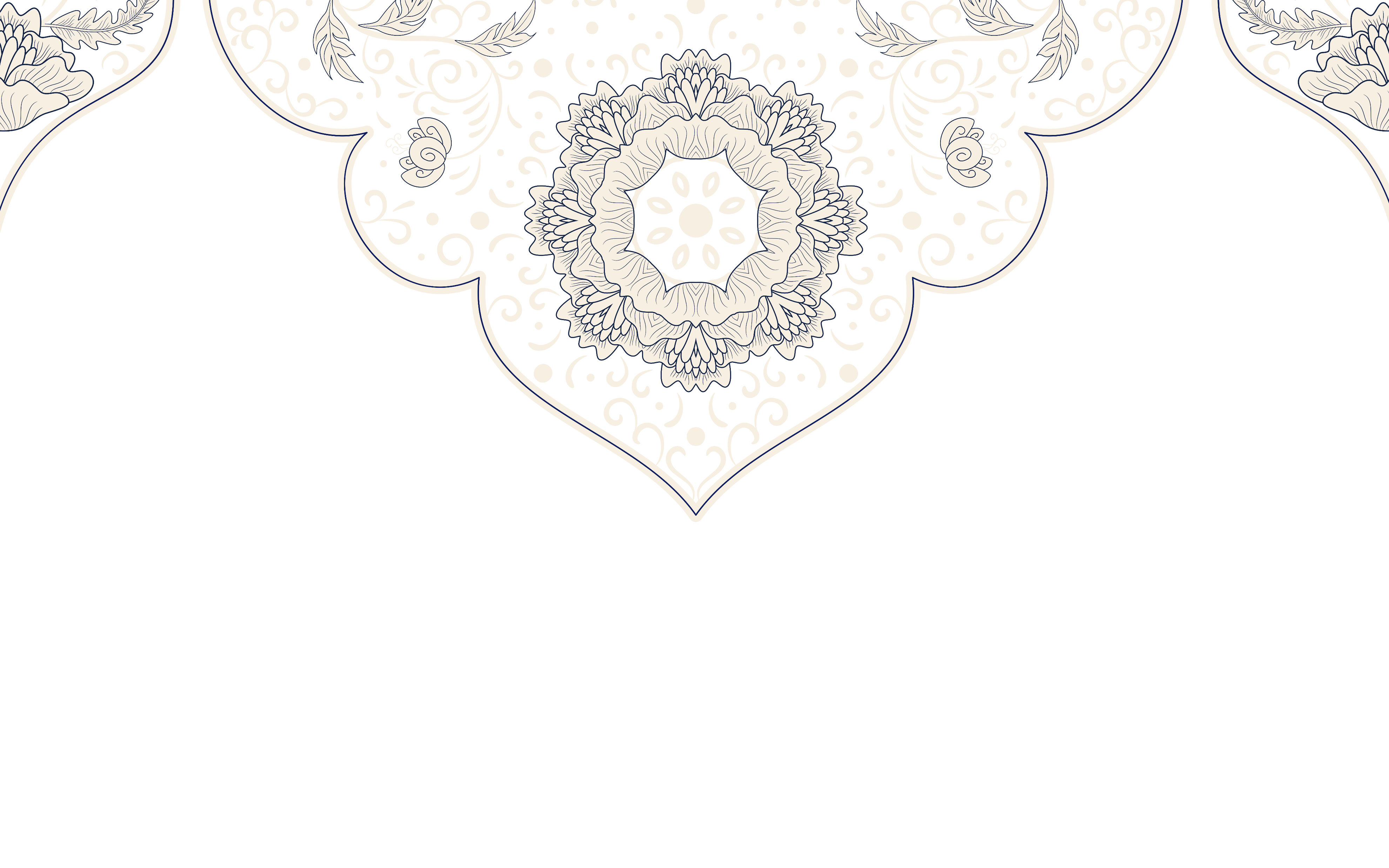 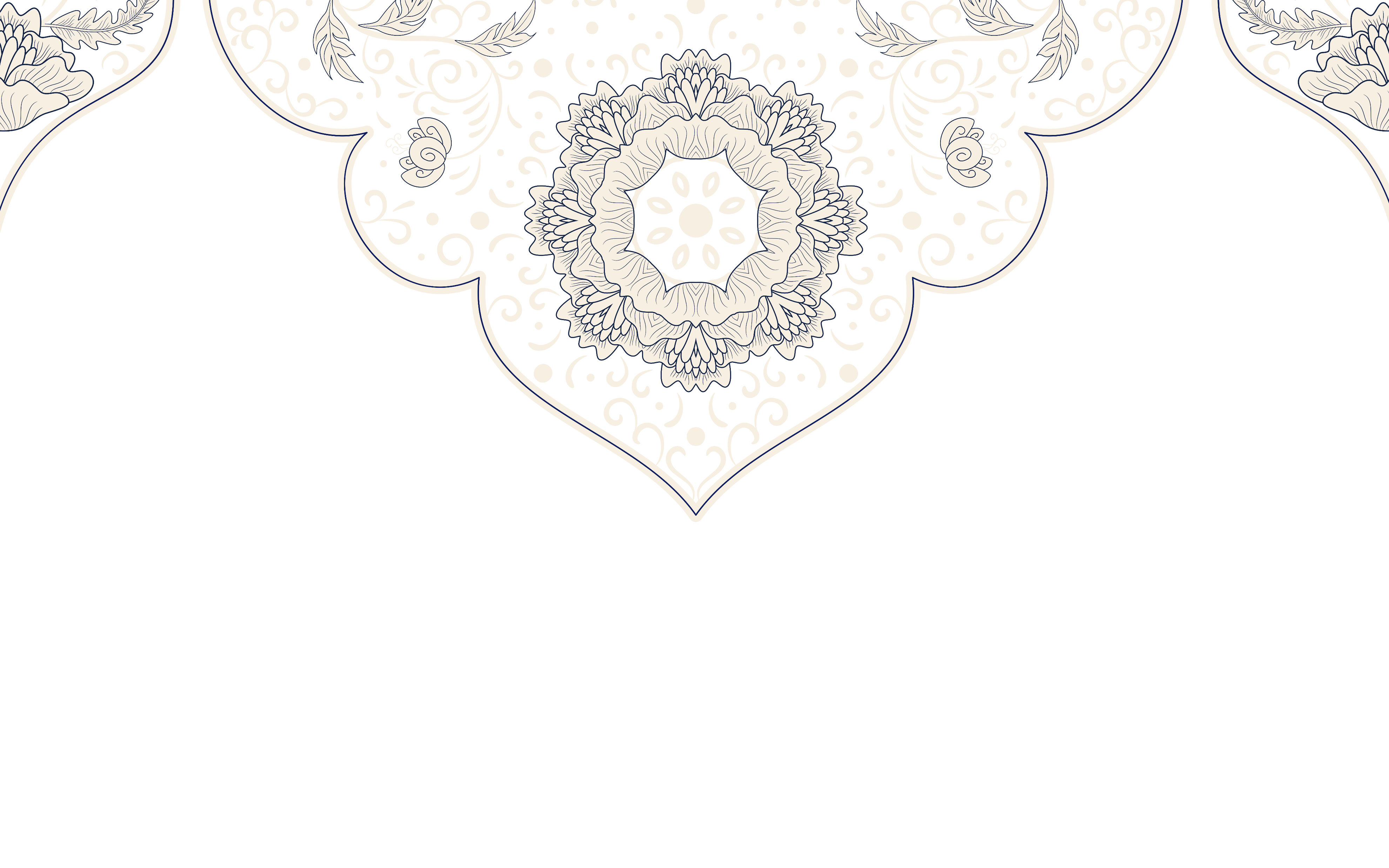 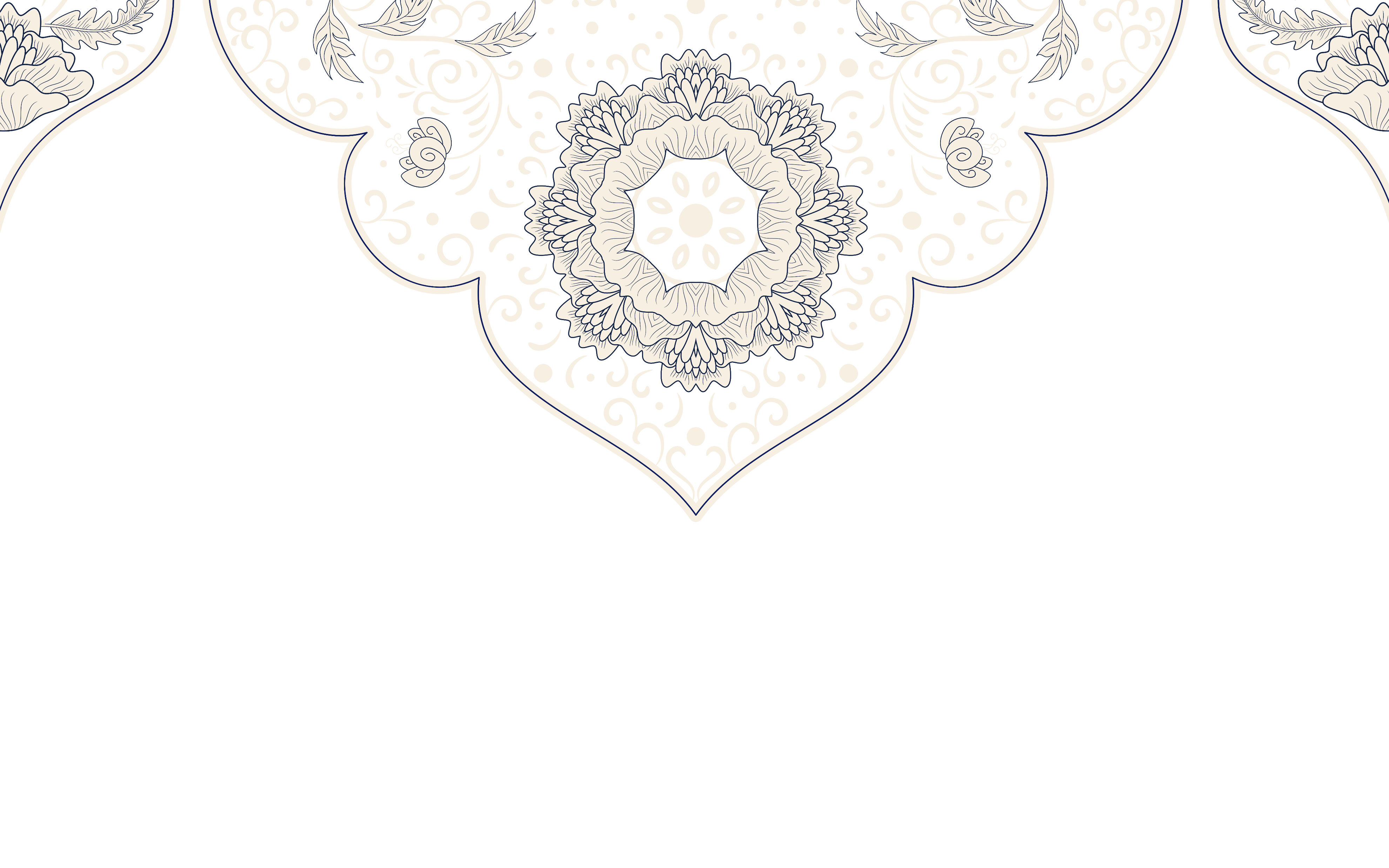 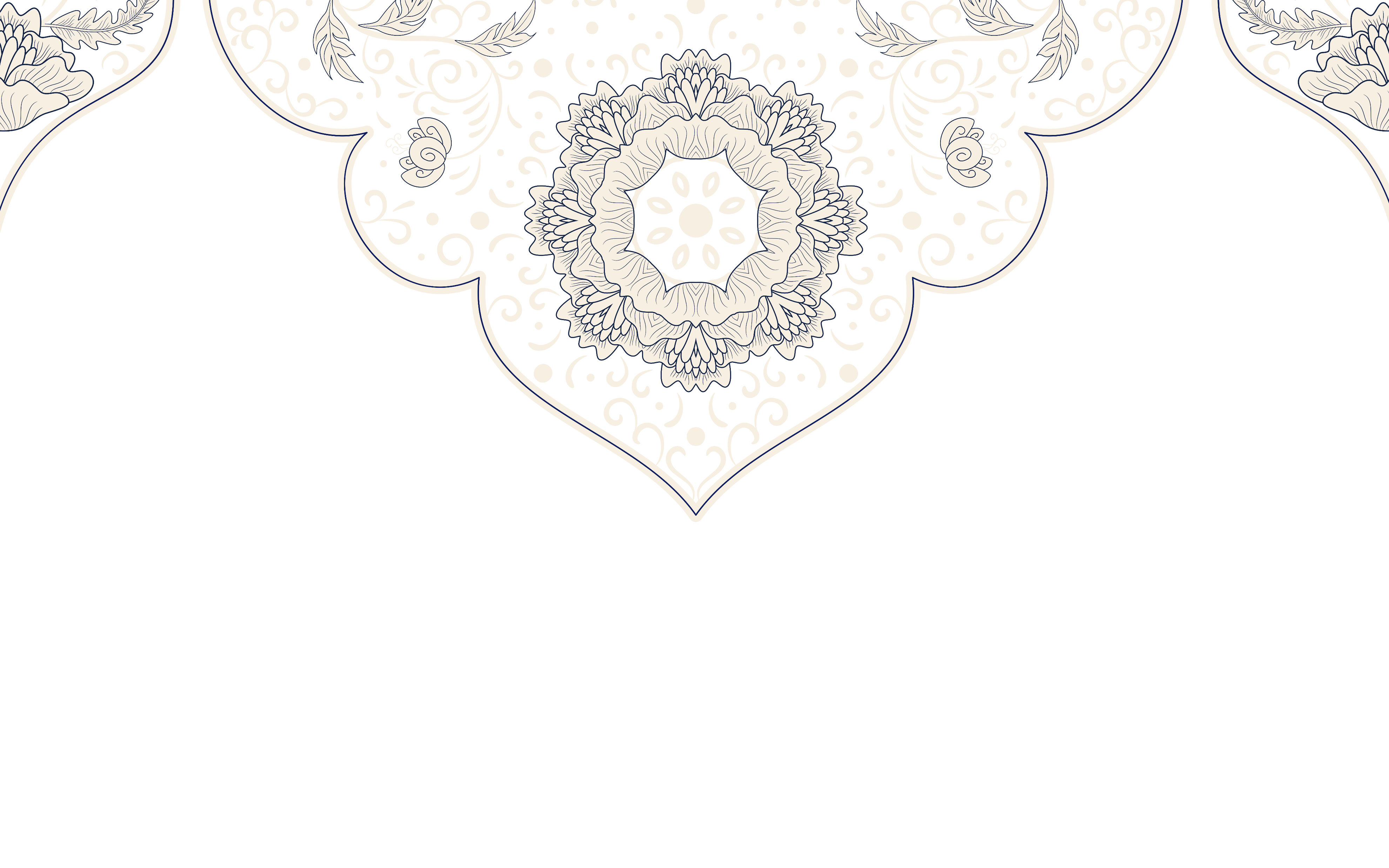 Accept what was and what is, and you’ll have more positive energy to. Accept what was and
Accept what was and what is, and you’ll have more positive energy to. Accept what was and
标题文本
03
标题文本
04
Accept what was and what is, and you’ll have more positive energy to. Accept what was and
标题文本
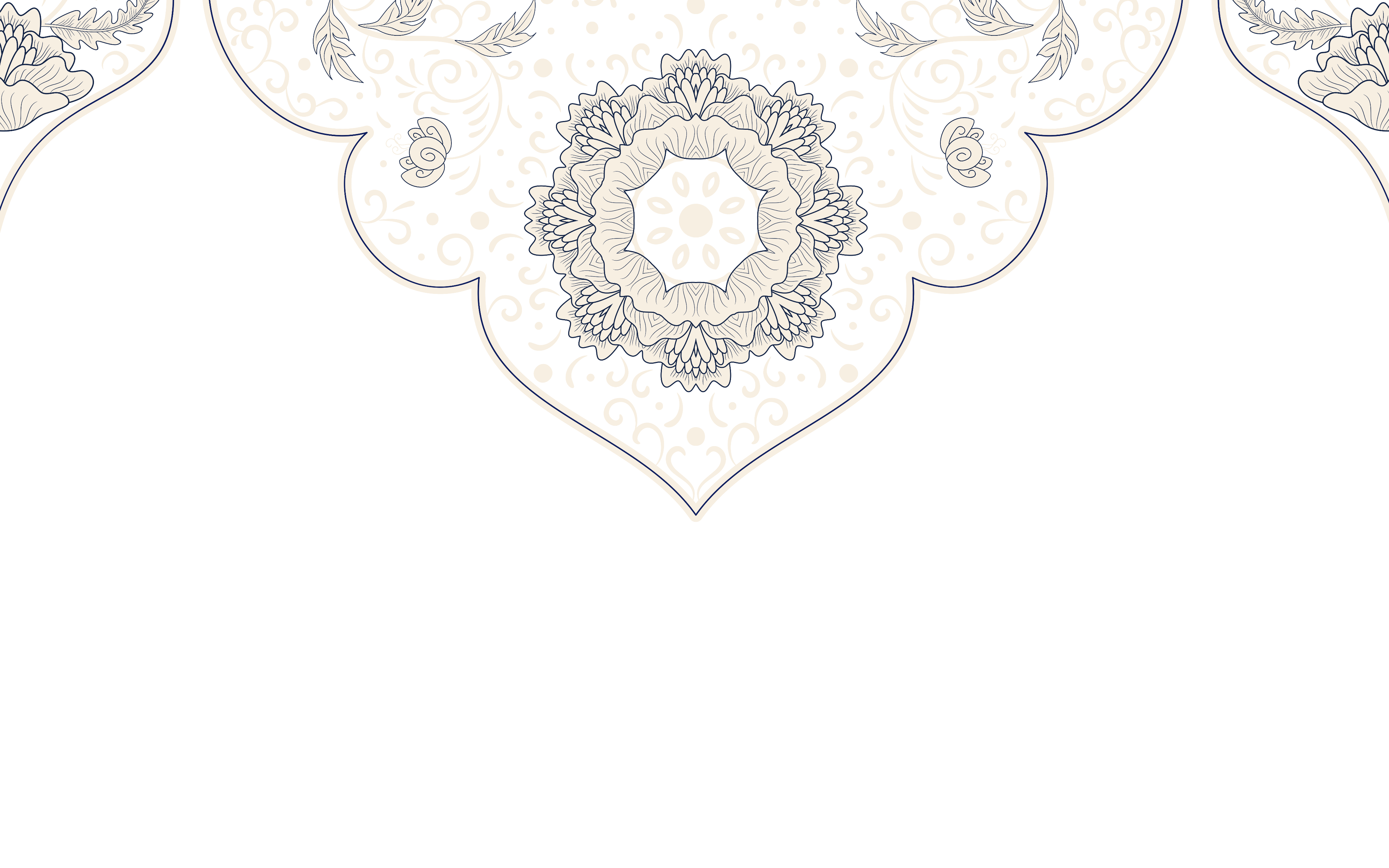 Accept what was and what is, and you’ll have more positive energy to. Accept what was and
标题文本
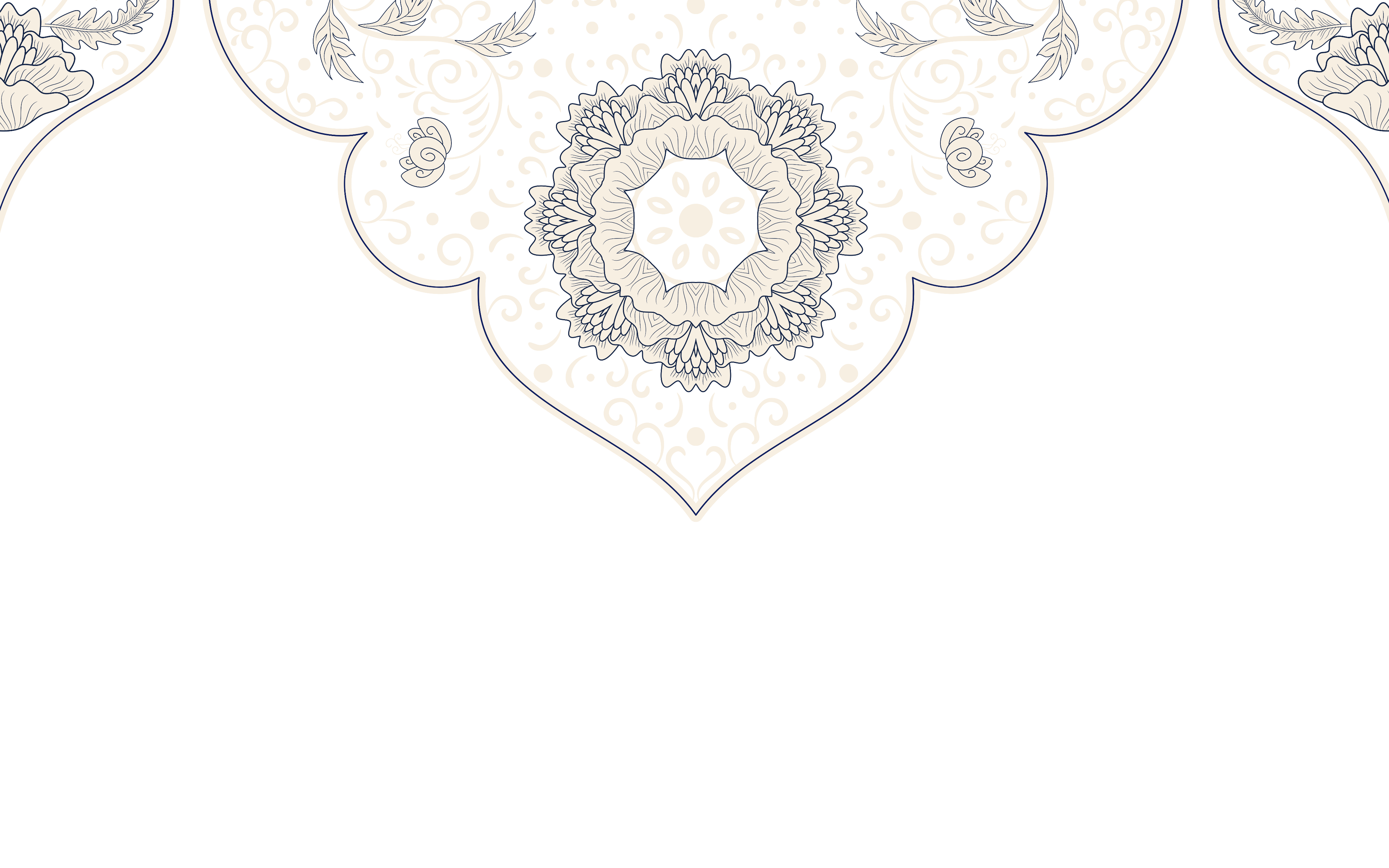 Accept what was and what is, and you’ll have more positive energy to. Accept what was and
标题文本
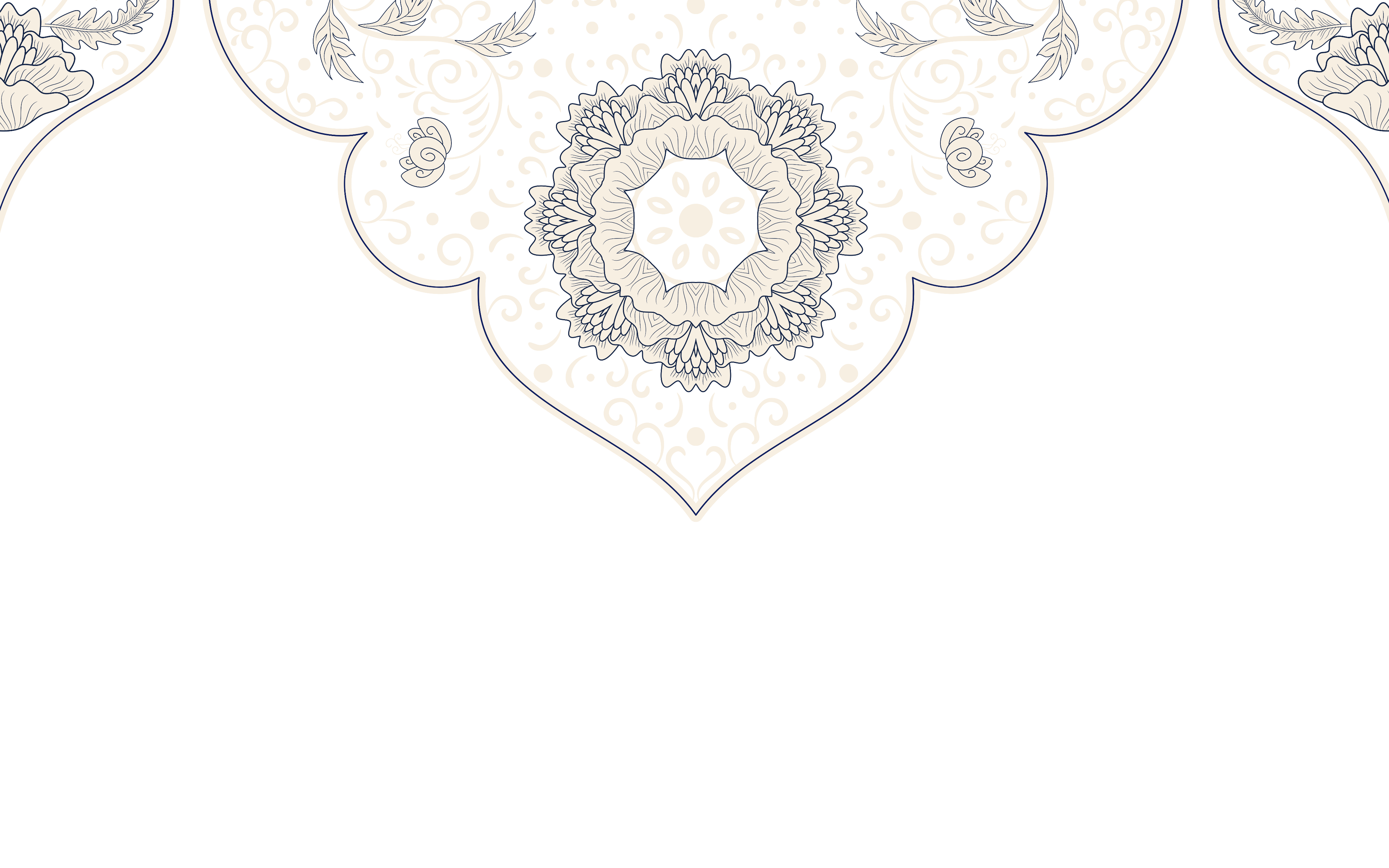 Accept what was and what is, and you’ll have more positive energy to. Accept what was and
Accept what was and what is, and you’ll have more positive energy to. Accept what was and
标题文本
标题文本
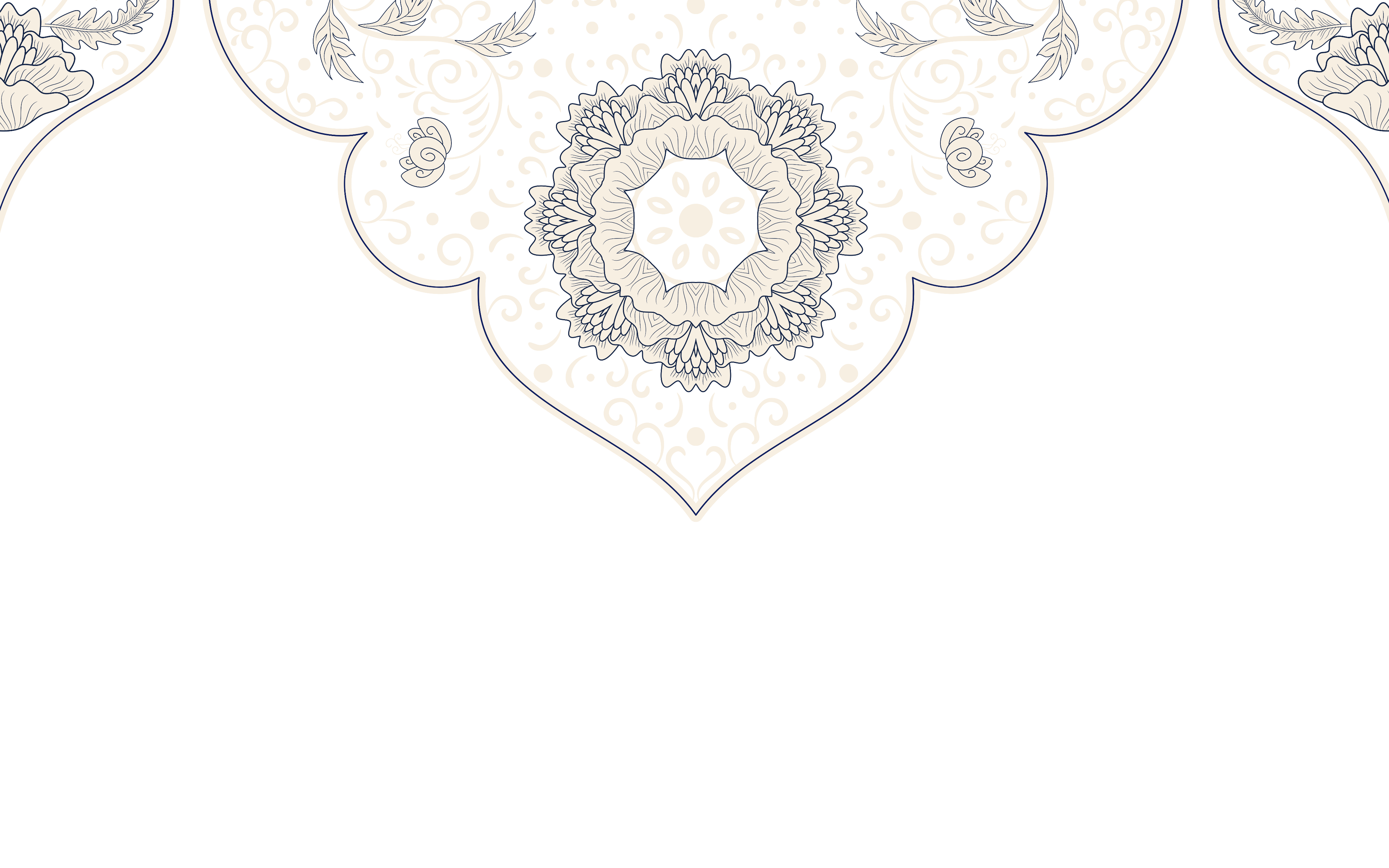 Accept what was and what is, and you’ll have more positive energy to. Accept what was and
Accept what was and what is, and you’ll have more positive energy to. Accept what was and
标题文本
标题文本
壹
贰
叁
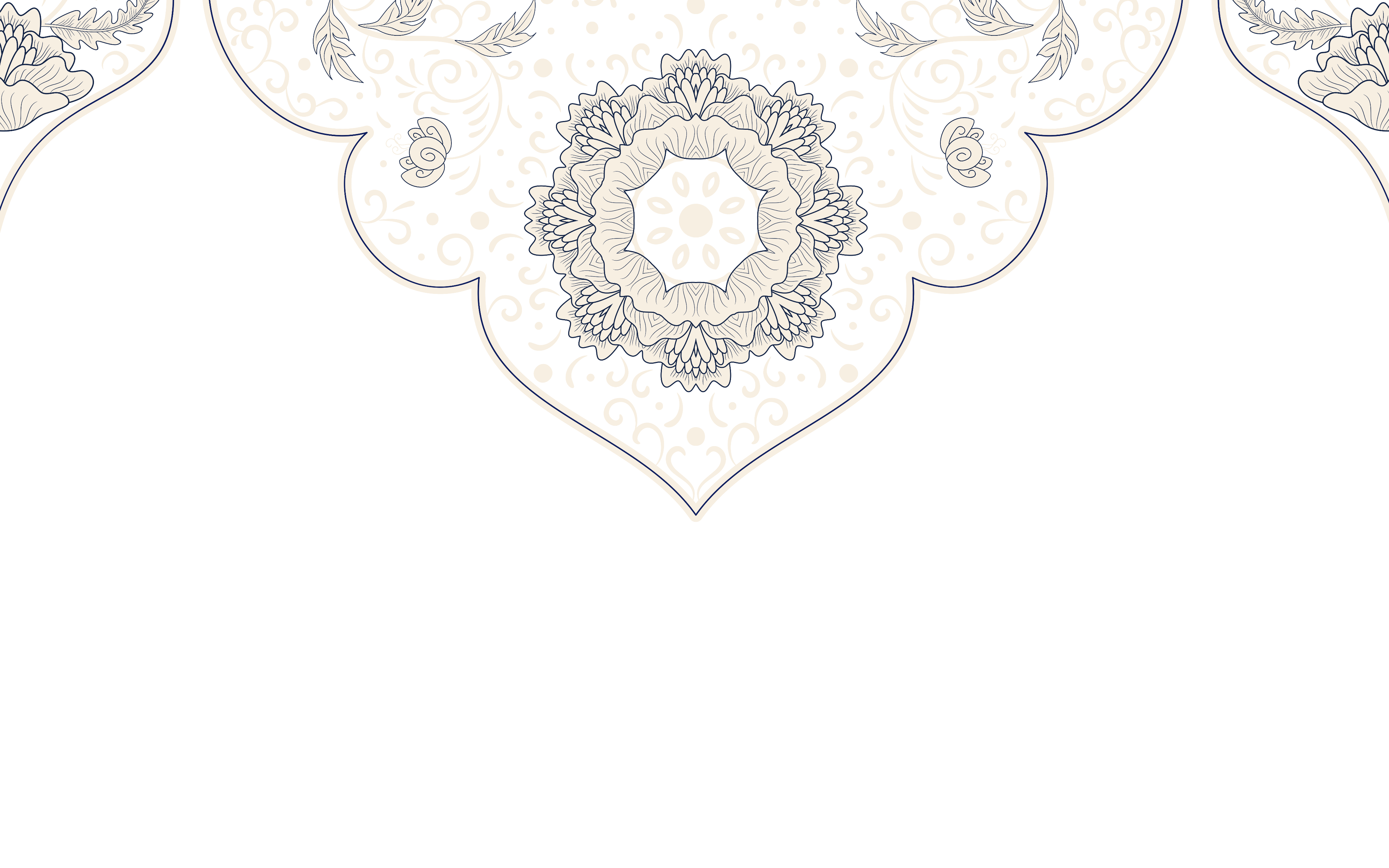 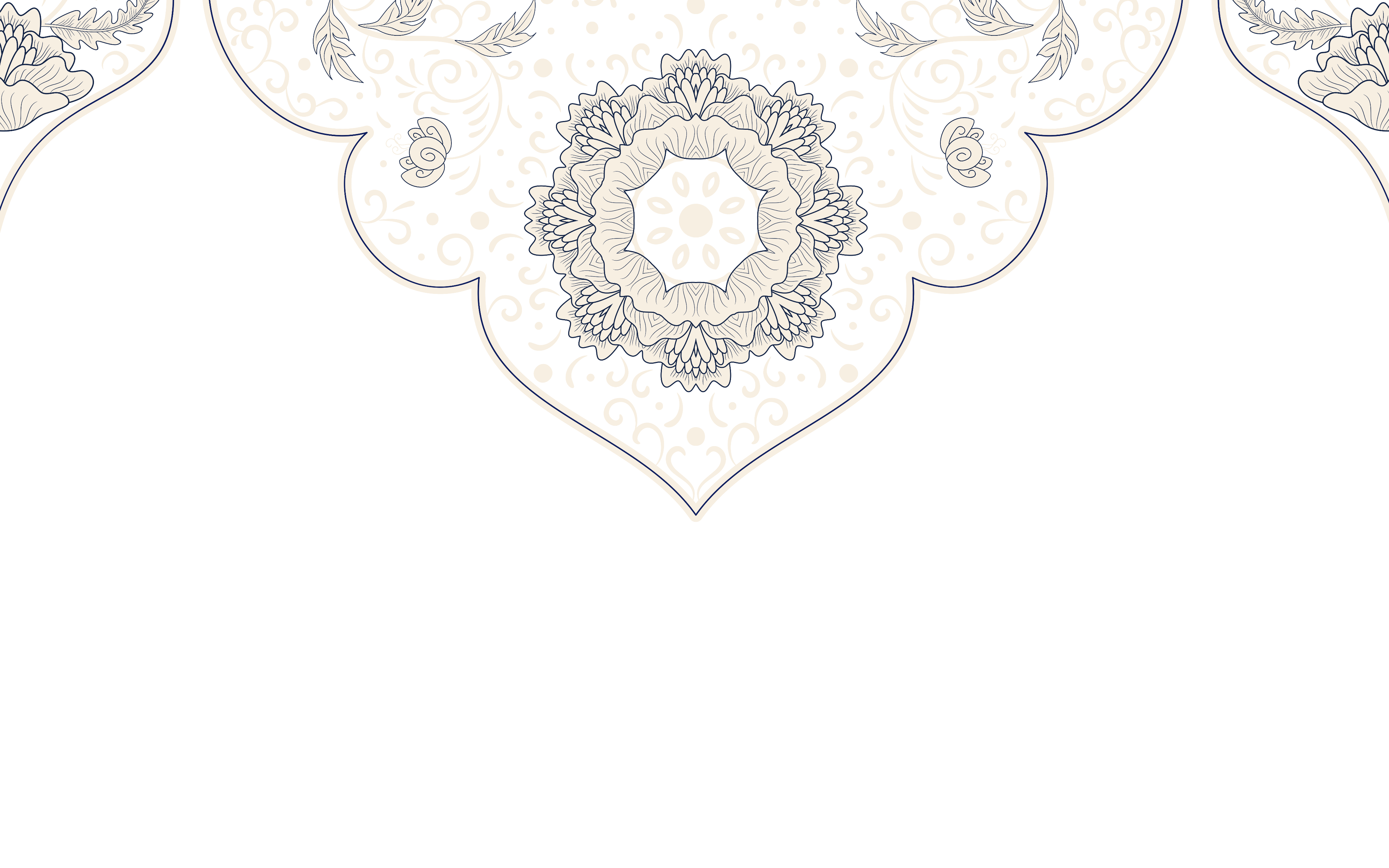 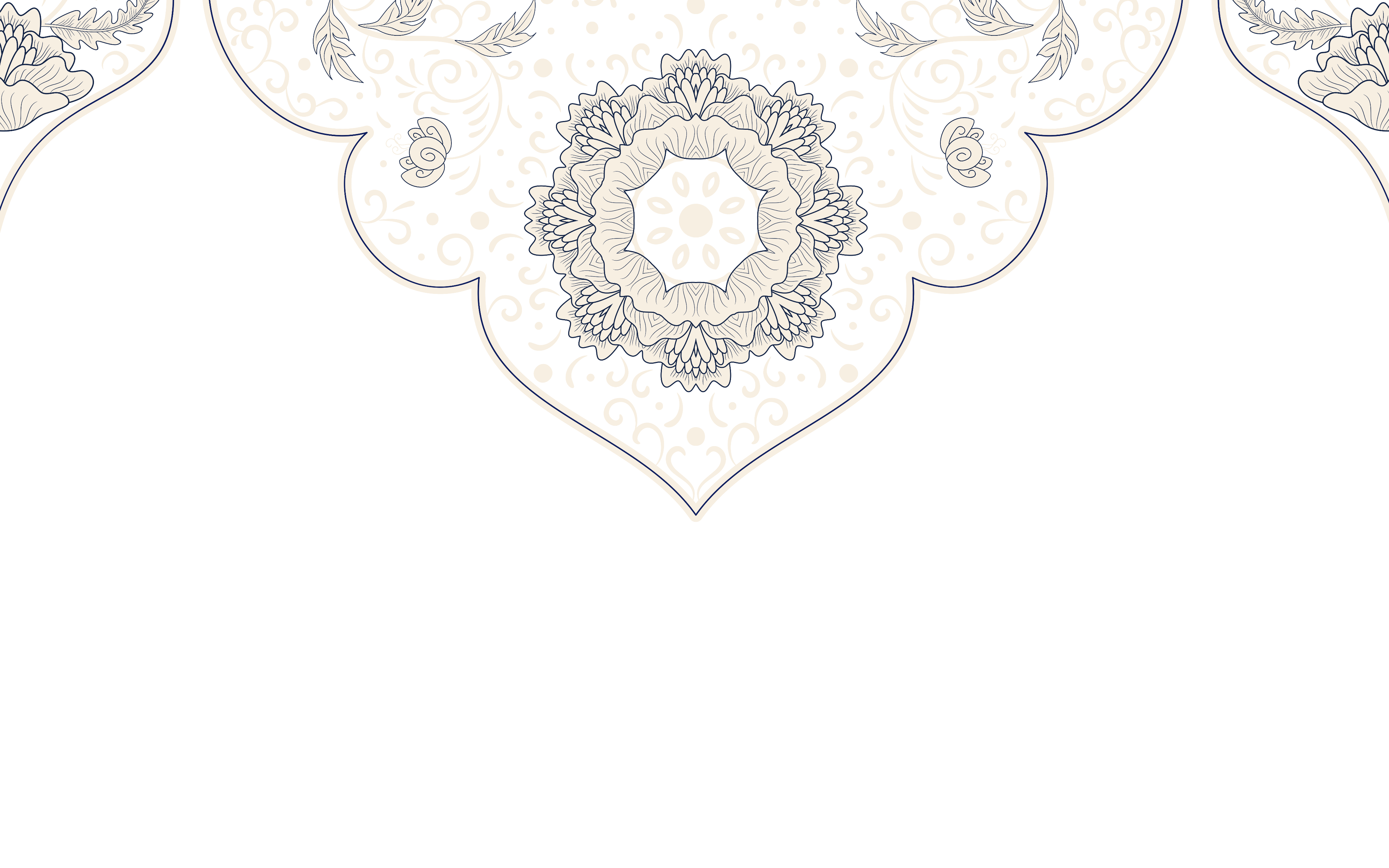 Accept what was and what is, and you’ll have more what was and
Accept what was and what is, and you’ll have more what was and
Accept what was and what is, and you’ll have more what was and
标题文本
标题文本
标题文本
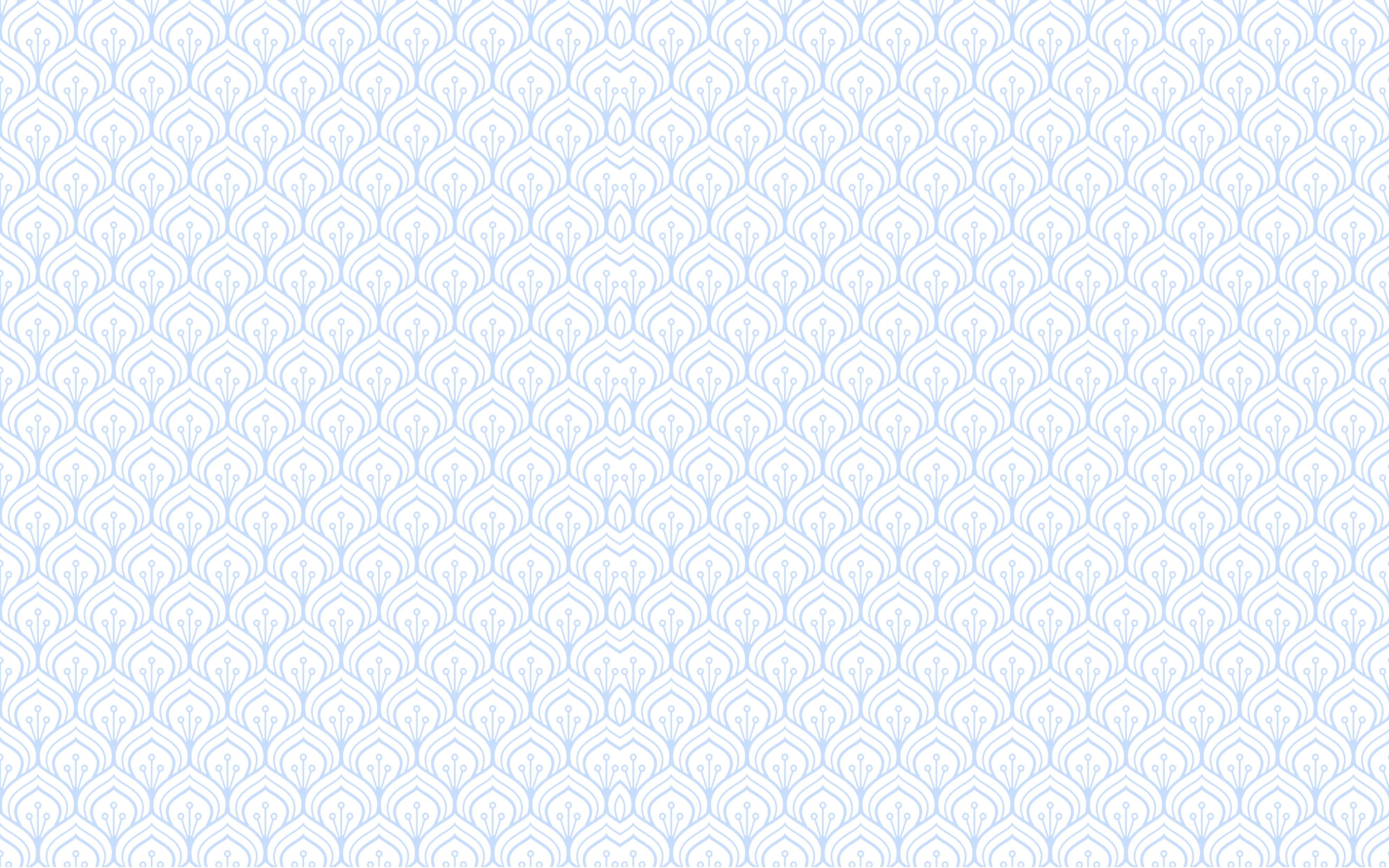 Accept what was and what is, and you’ll have more positive energy to. Accept what was and what is, and you’ll have more positive energy to.
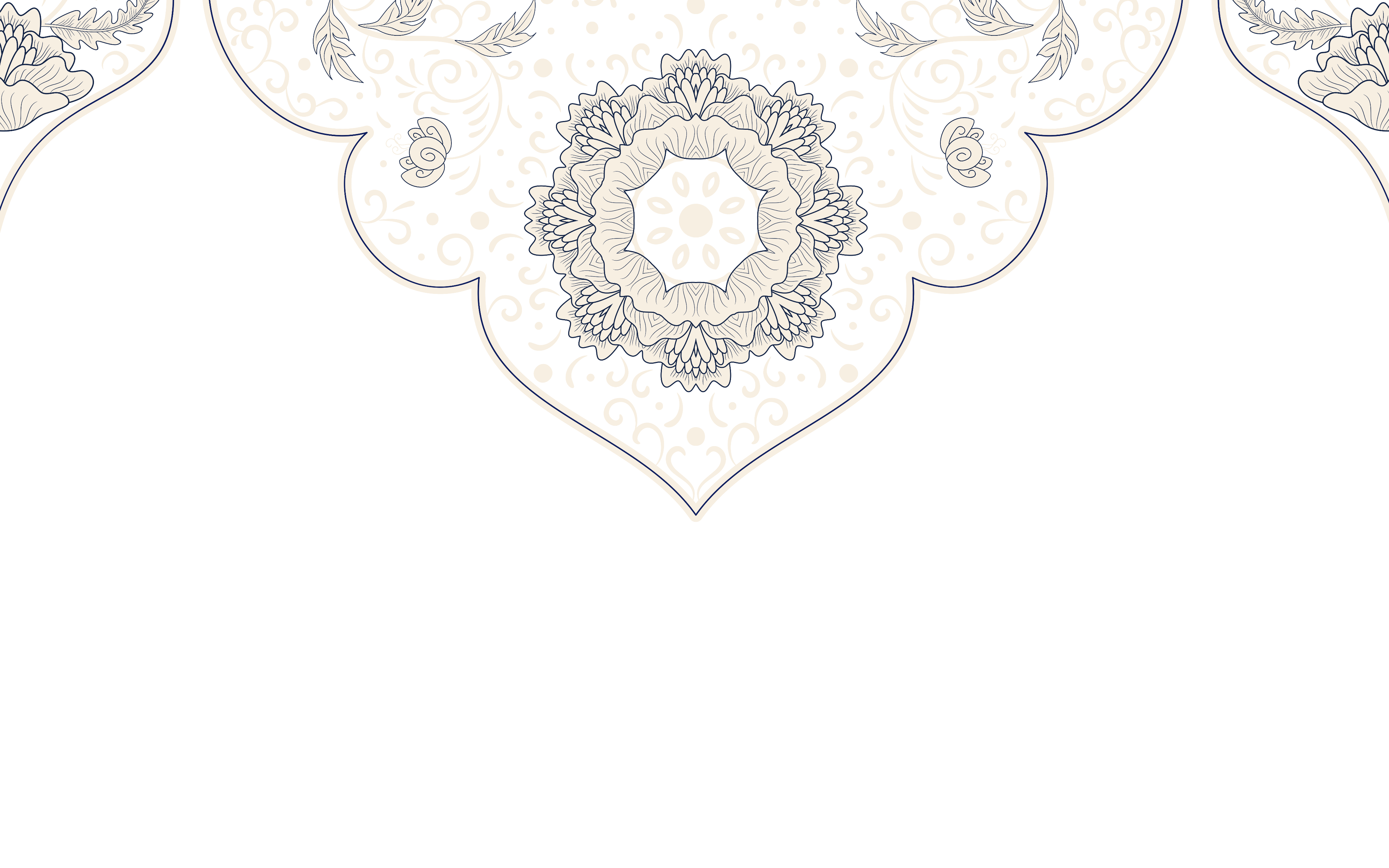 标题文本预设
井底点灯深烛伊共郎长行莫围棋玲珑骰子安红豆入骨相思知不知
MORE
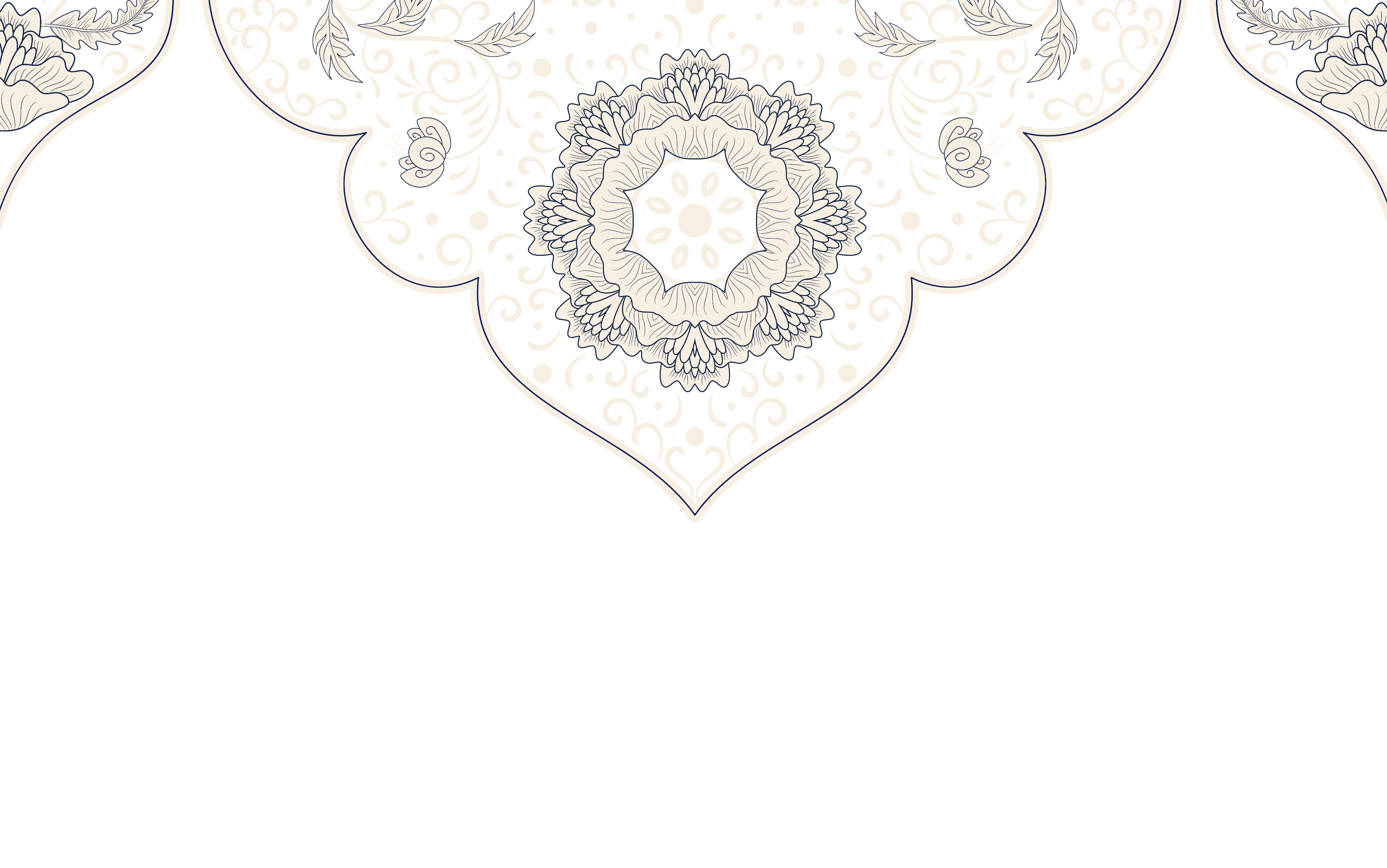 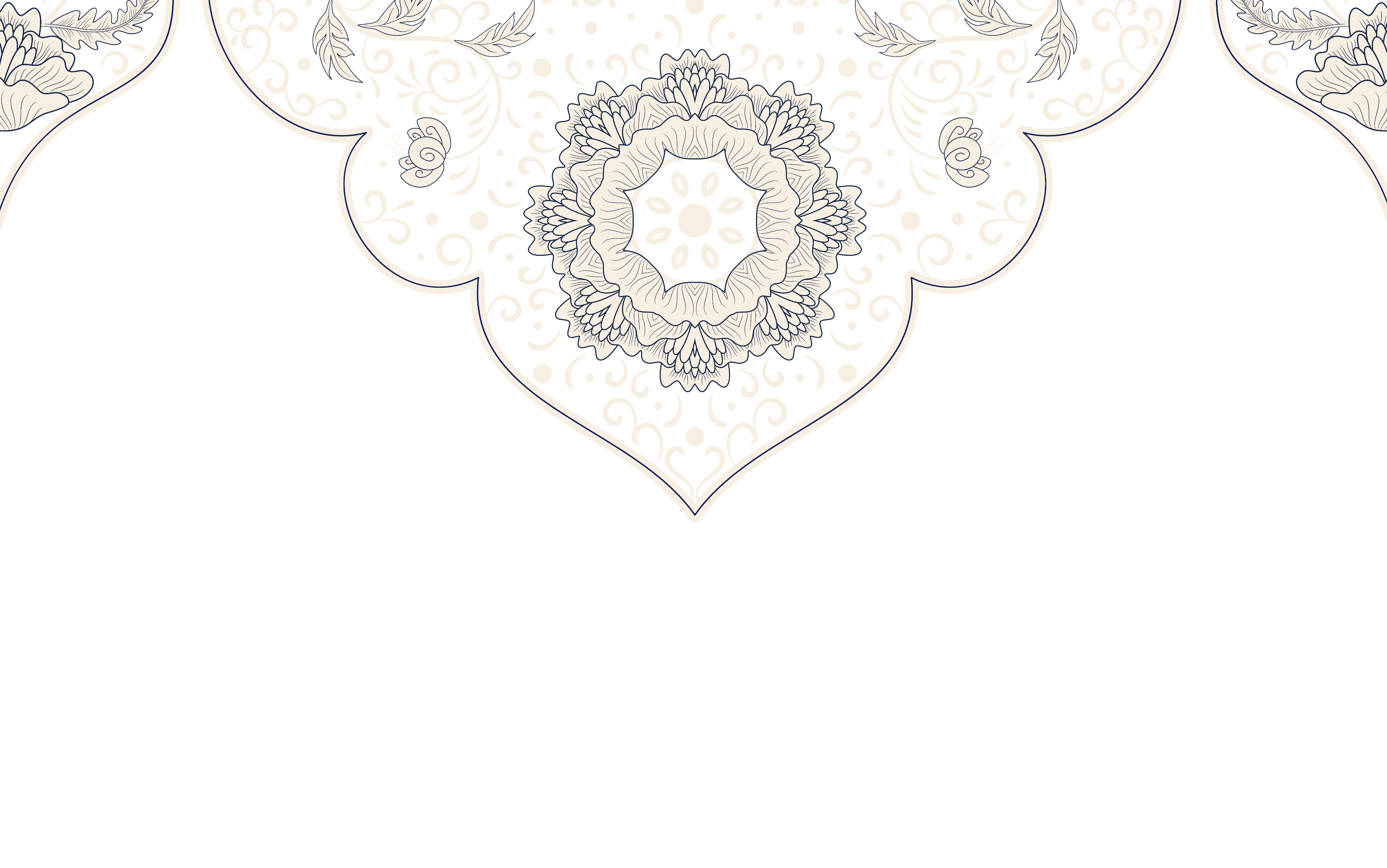 贰
一尺深红胜曲尘天生旧物不如新合欢桃核终堪恨里许元来别有人
井底点灯深烛伊共郎长行莫围棋玲珑骰子安红豆入骨相思知不知
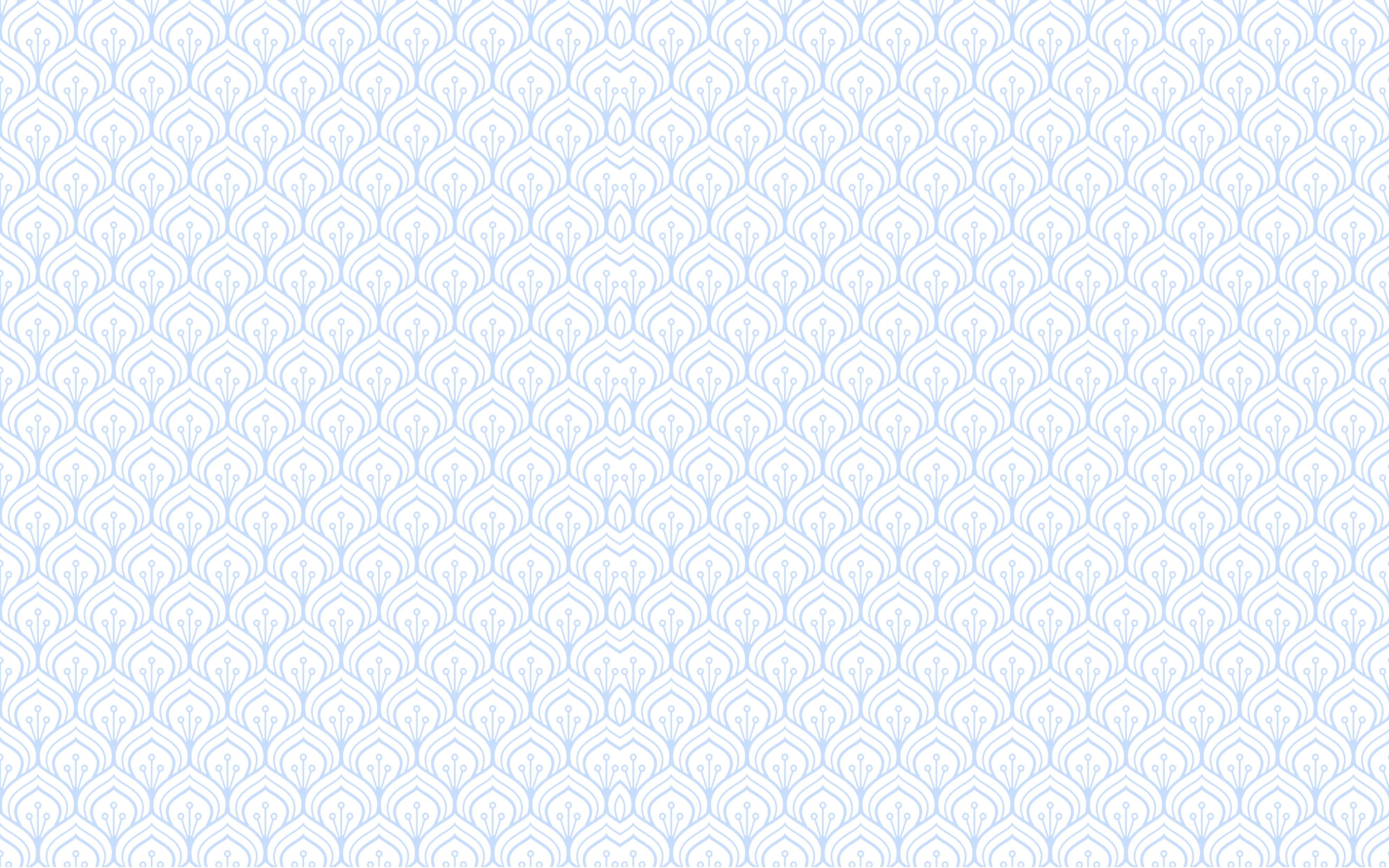 Accept what was and what is, and you’ll have more positive energy to. Accept what was and
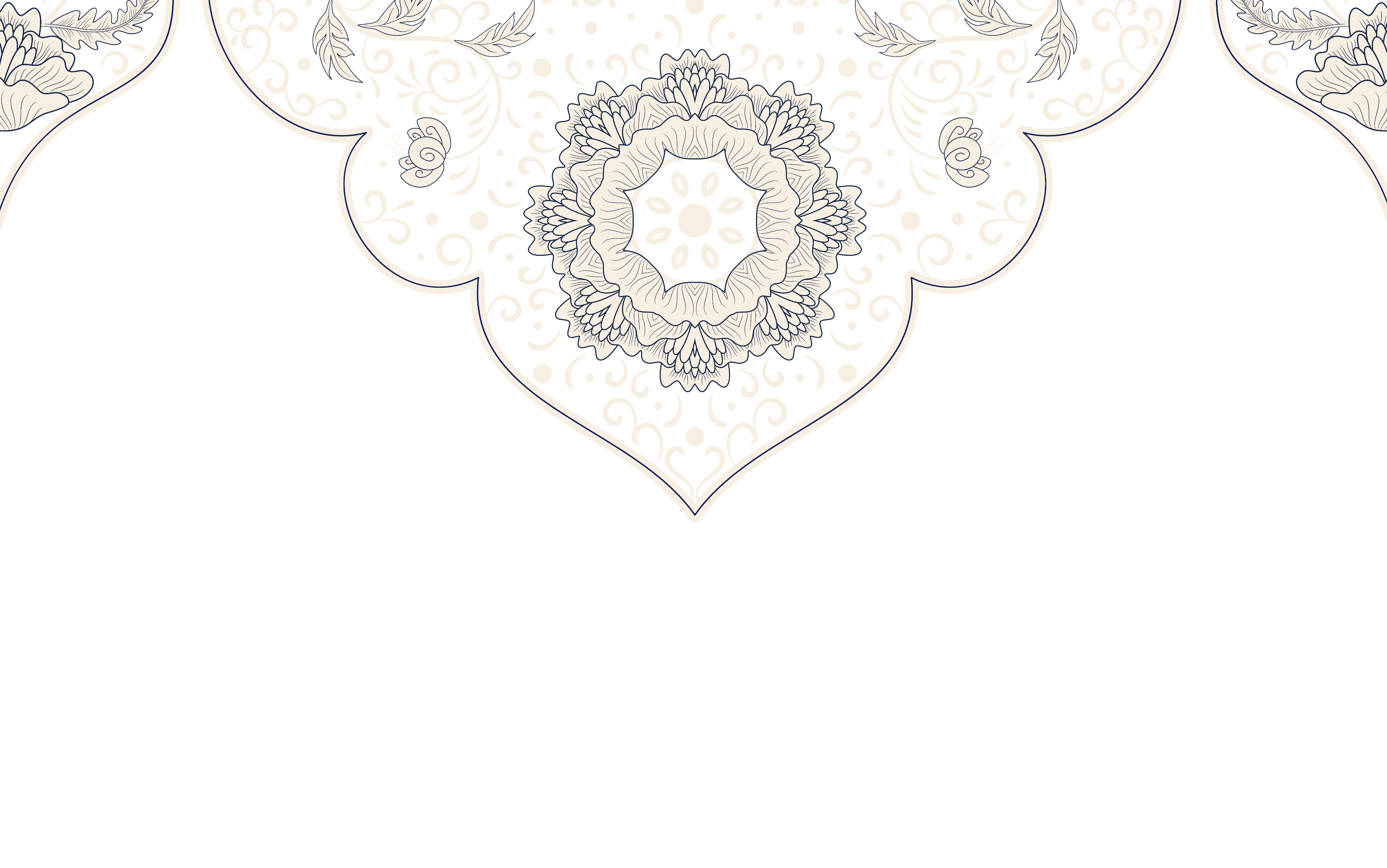 标题文本
1
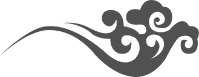 Accept what was and what is, and you’ll have more positive energy to. Accept what was and
标题文本
1
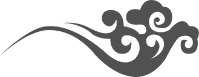 Accept what was and what is, and you’ll have more positive energy to. Accept what was and
标题文本
1
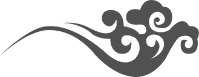 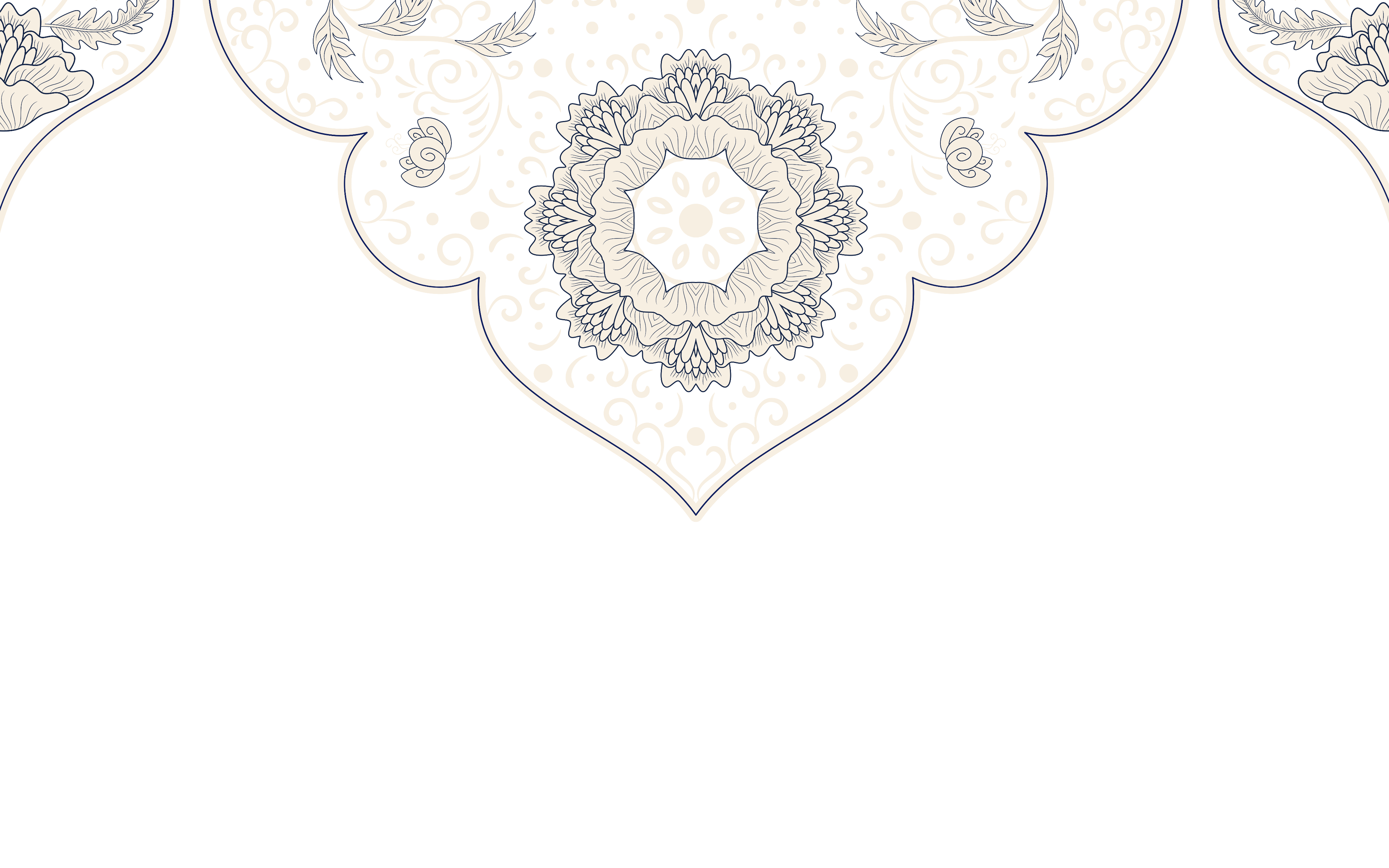 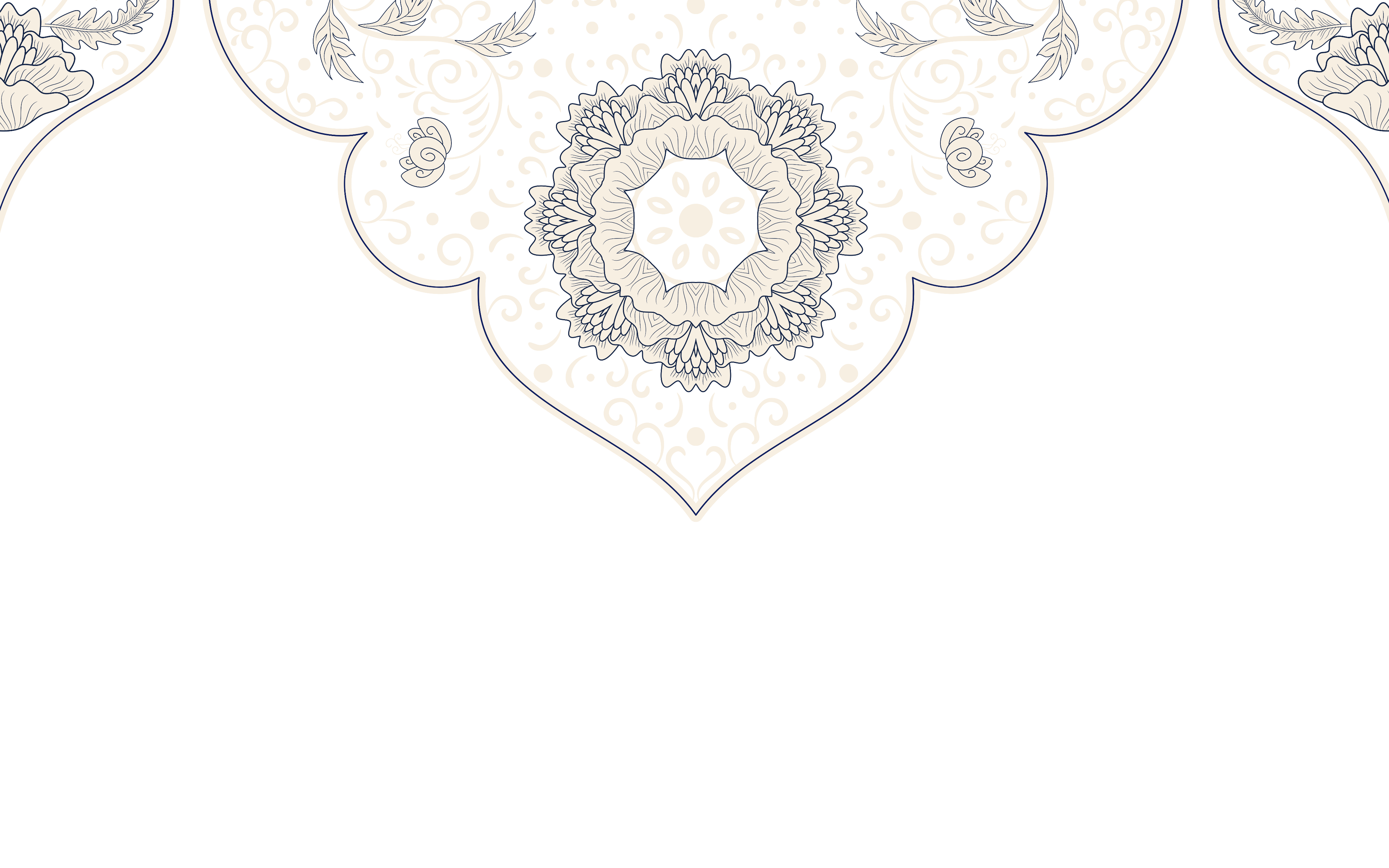 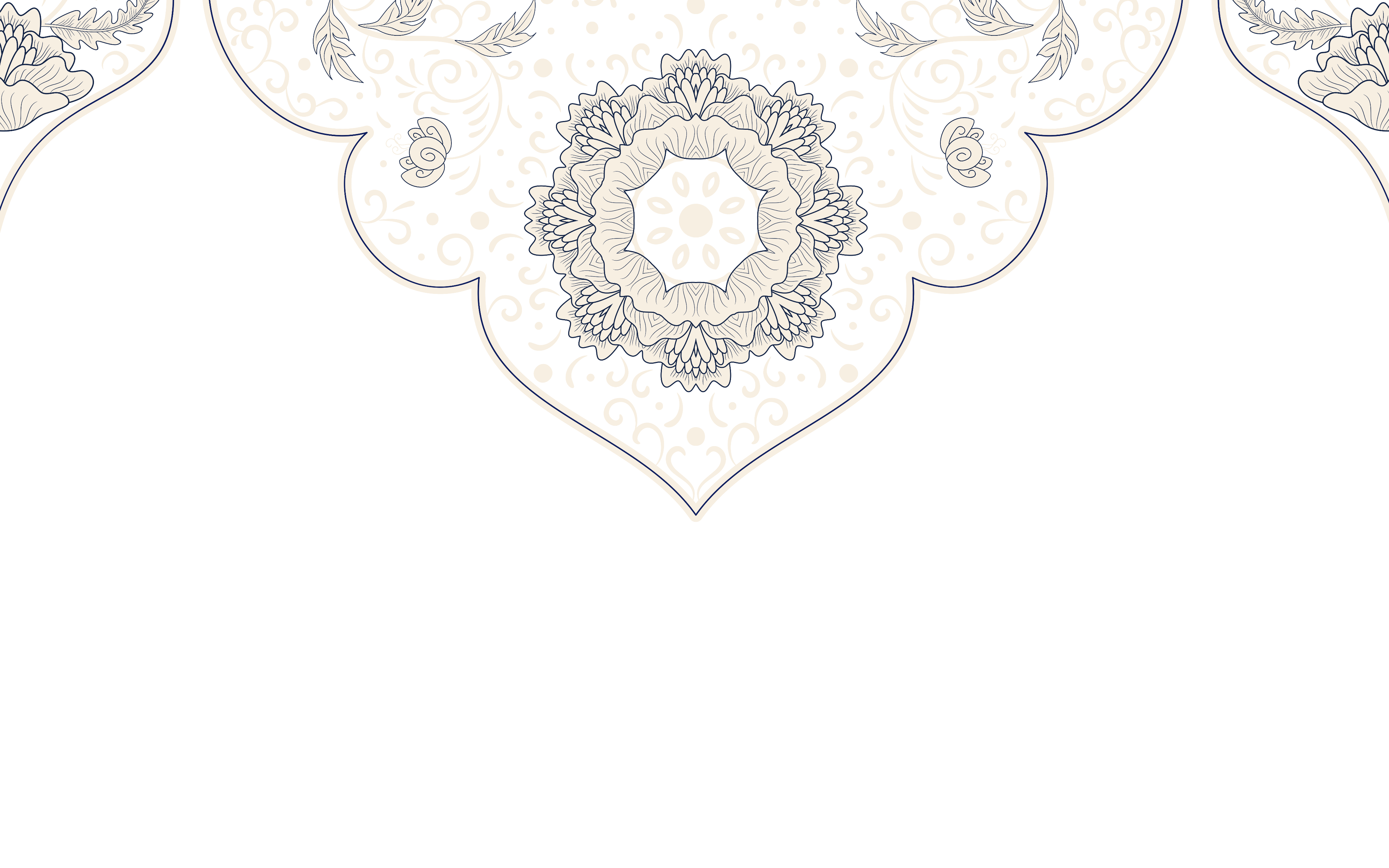 Accept what was and what is, and you’ll have more positive energy to. Accept what was and
Accept what was and what is, and you’ll have more positive energy to. Accept what was and
标题文本
标题文本
01
02
03
Accept what was and what is, and you’ll have more positive energy to. Accept what was and
标题文本
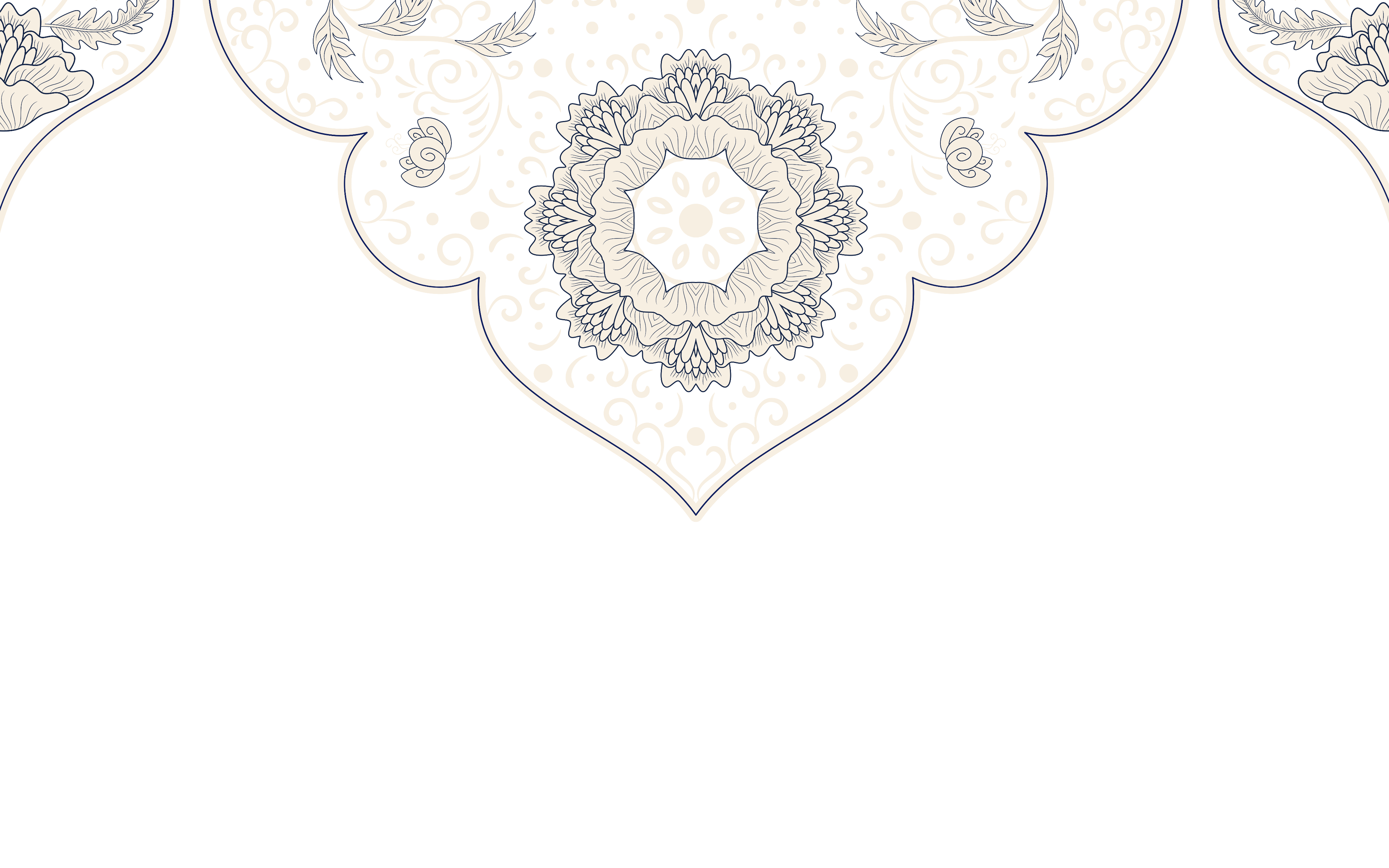 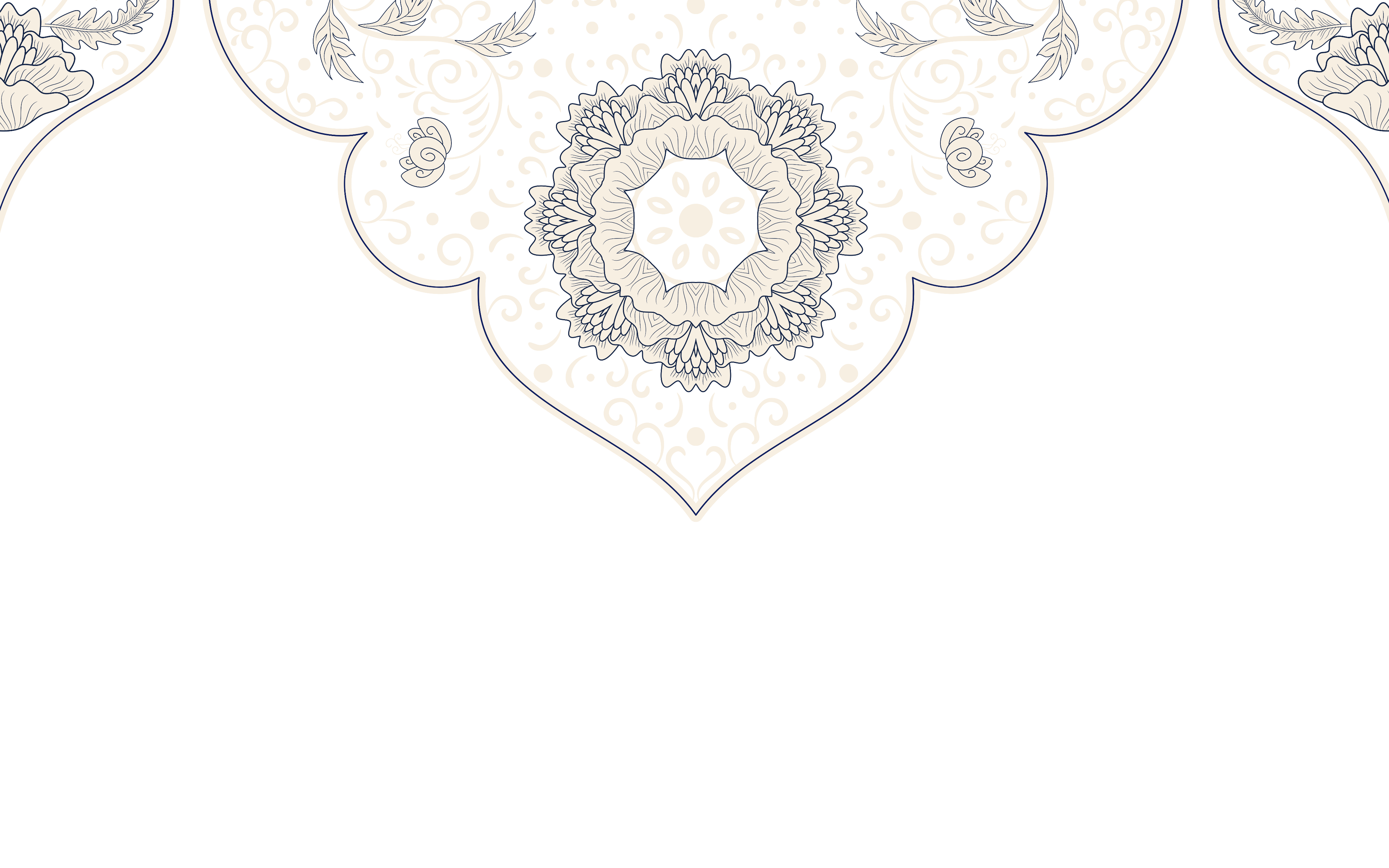 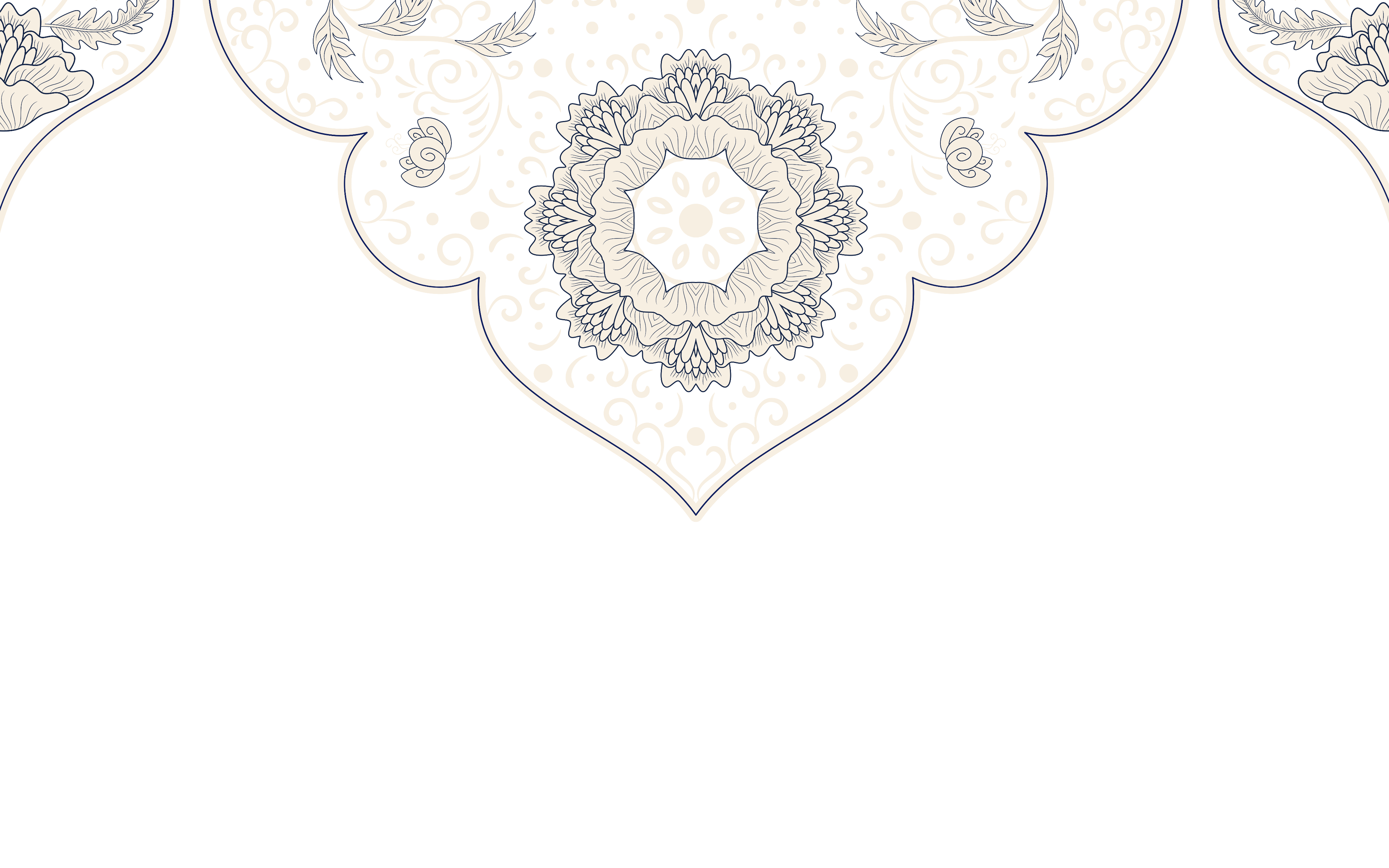 Accept what was and.
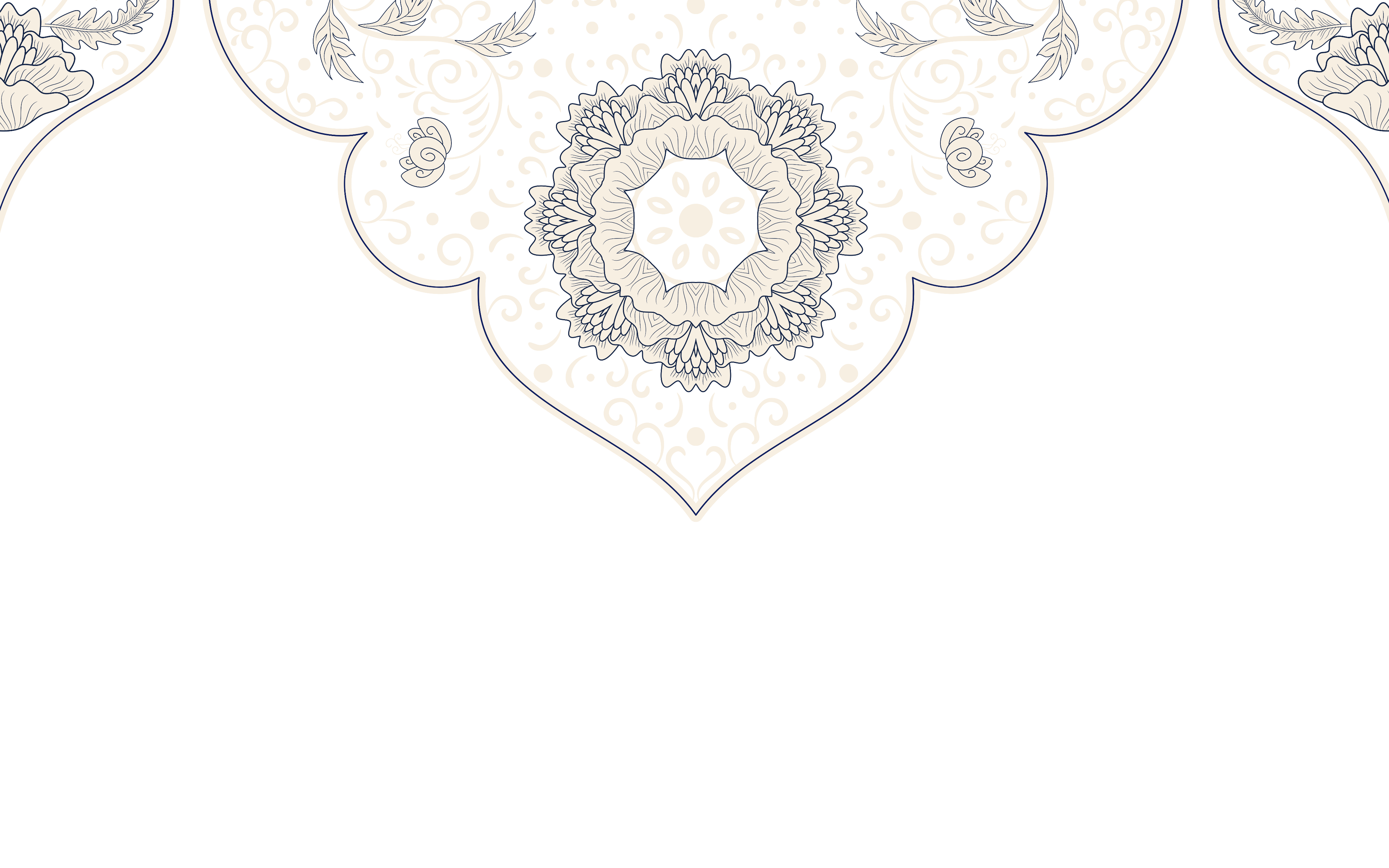 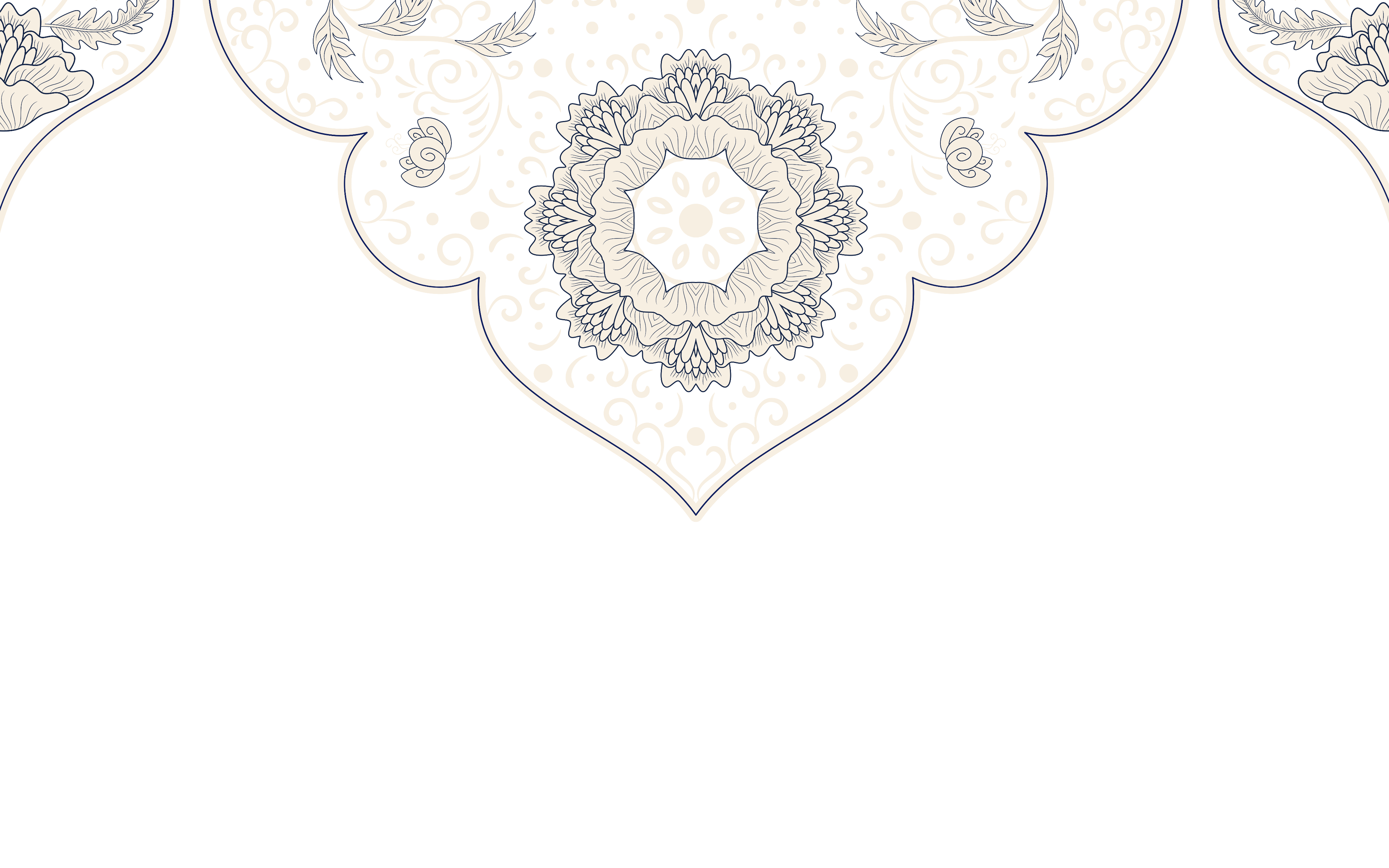 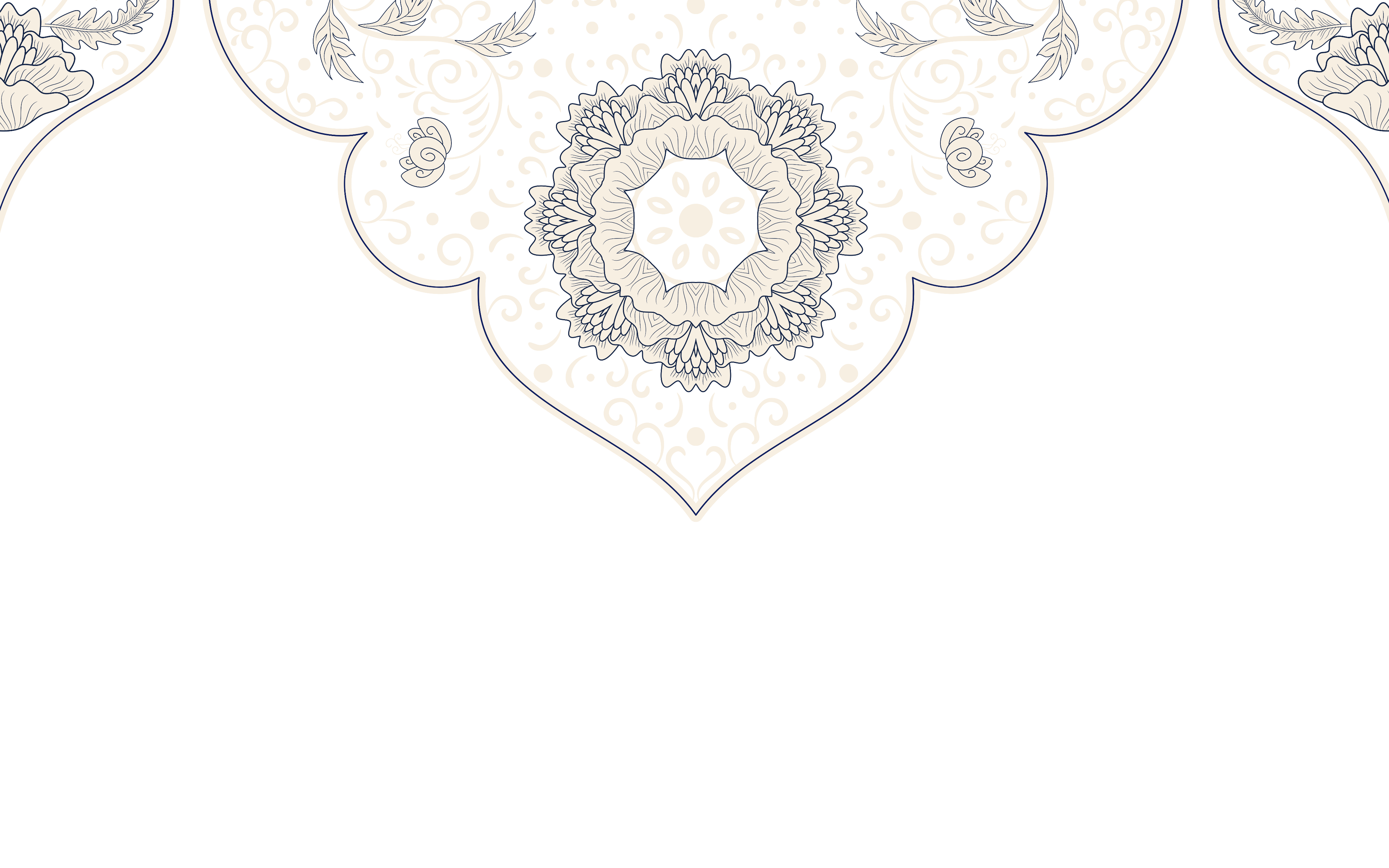 Accept what was and what is, and you’ll have more positive energy to. Accept what was and
Accept what was and what is, and you’ll have more positive energy to. Accept what was and
Accept what was and what is, and you’ll have more positive energy to. Accept what was and
标题文本
标题文本
标题文本
Accept what was and what is, and you’ll have more positive energy to. Accept what was and what is, and you’ll have more positive energy to.
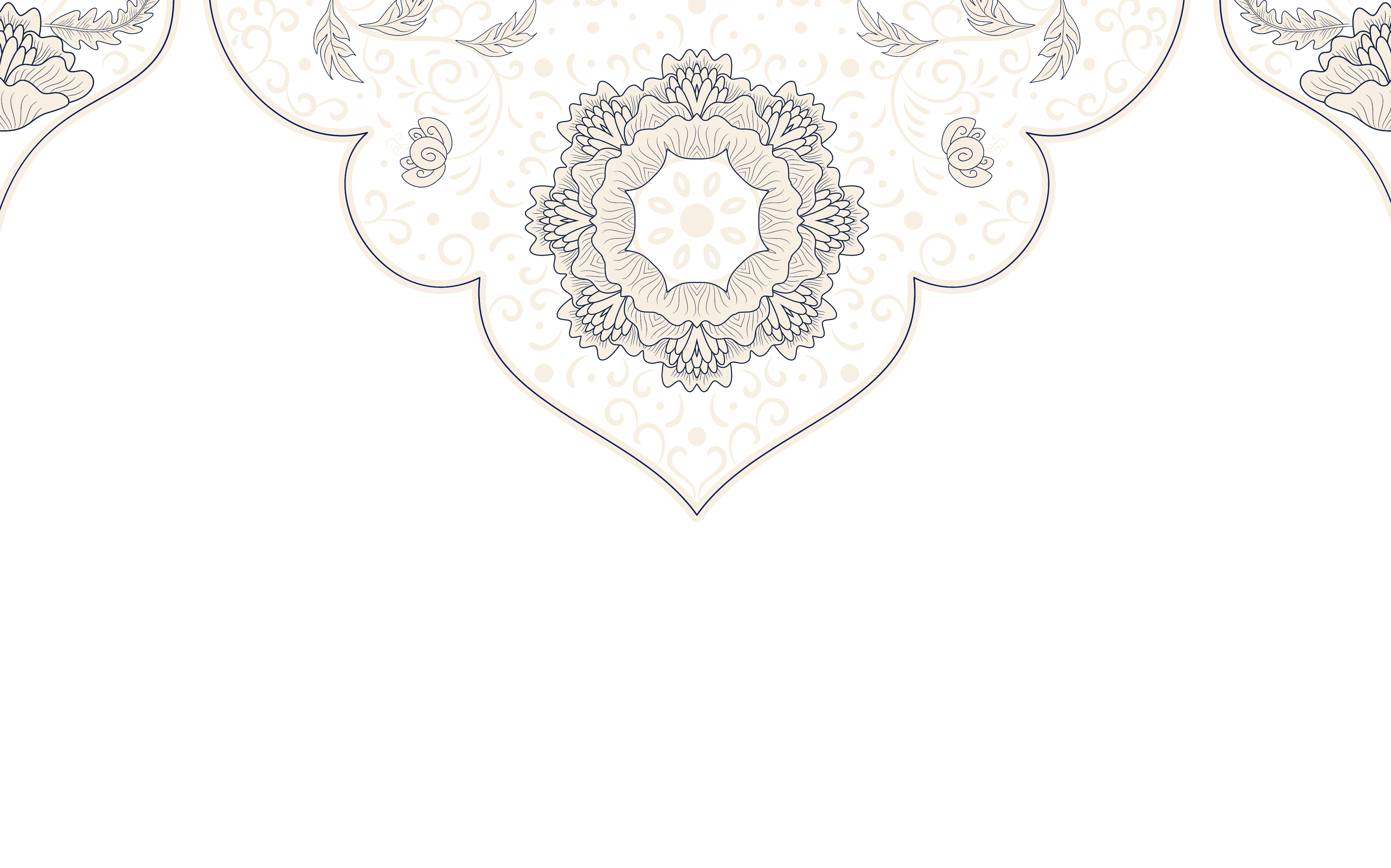 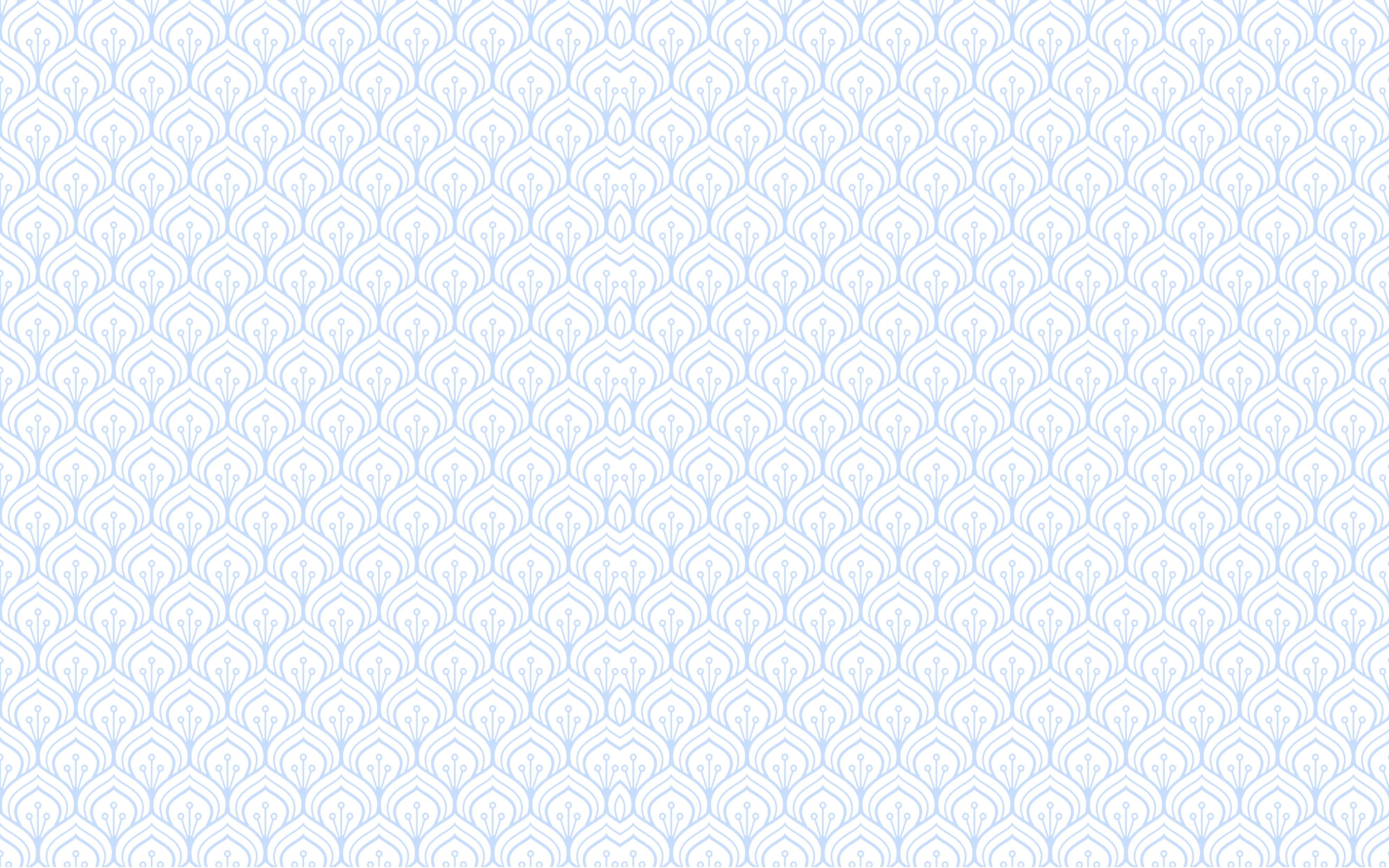 标题文本预设
Accept what was and what is, and you’ll have more ccept what was and
Accept what was and what is, and you’ll have more ccept what was and
02
01
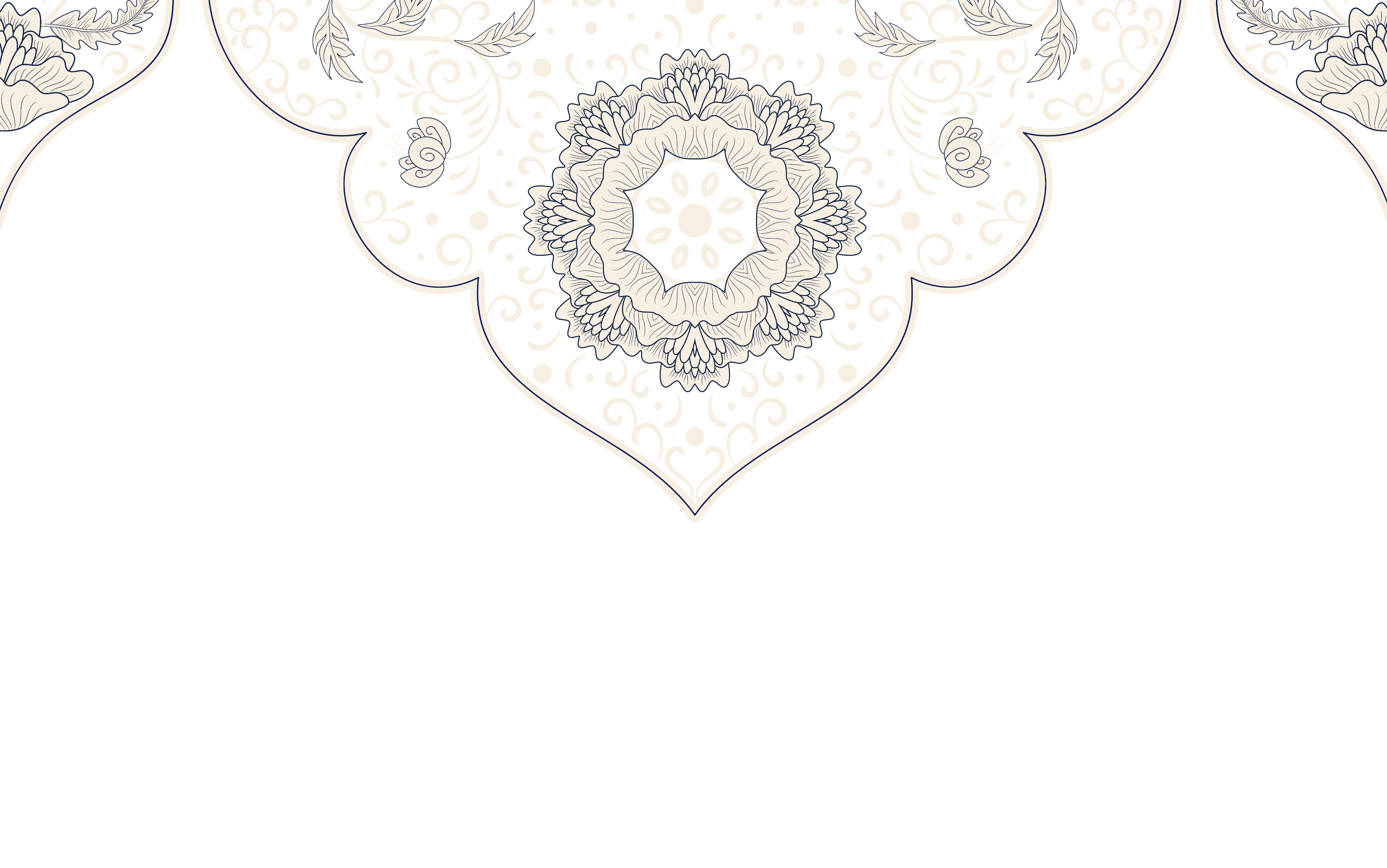 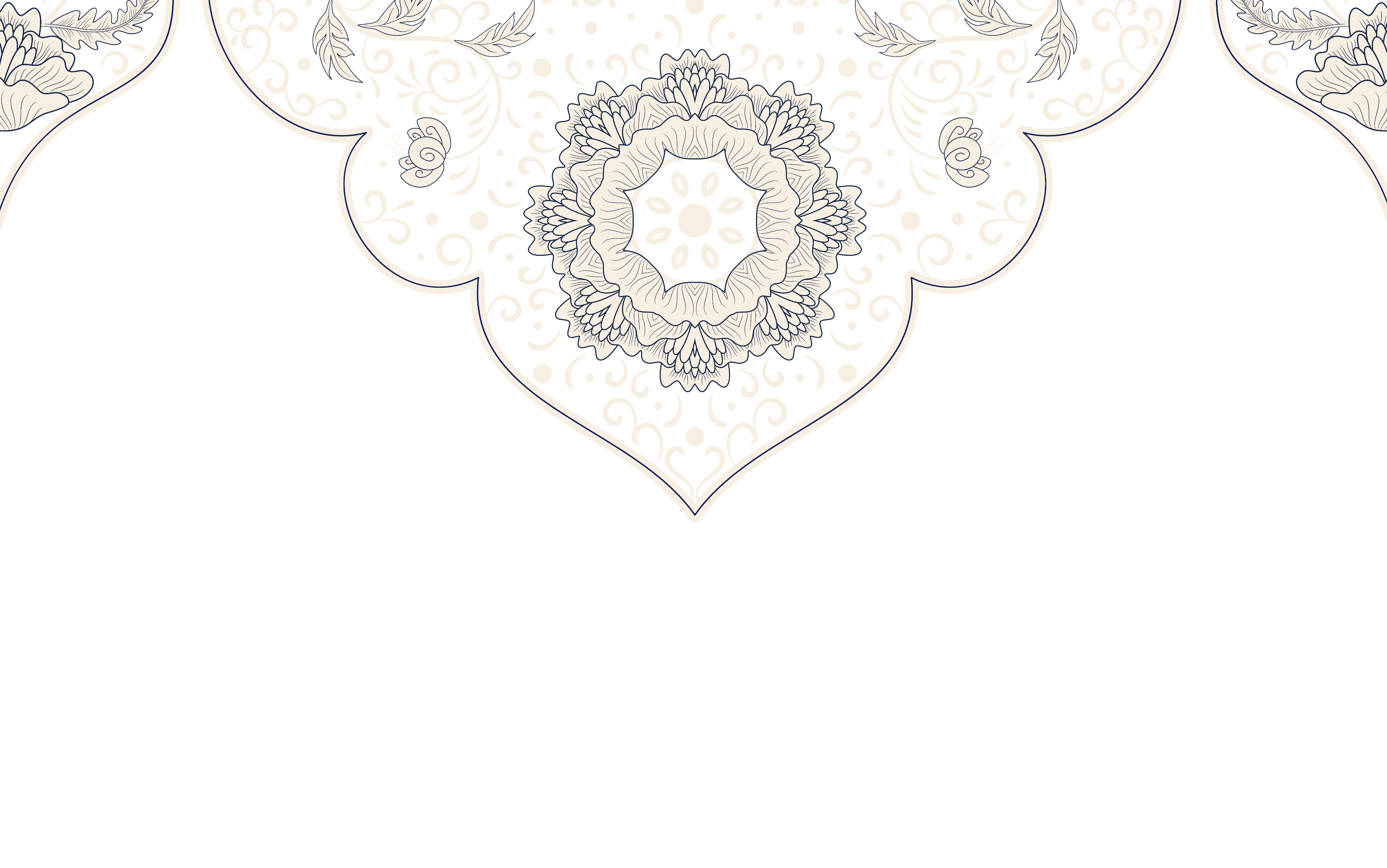 叁
一尺深红胜曲尘天生旧物不如新合欢桃核终堪恨里许元来别有人
井底点灯深烛伊共郎长行莫围棋玲珑骰子安红豆入骨相思知不知
Accept what was and what is, and you’ll have more positive energy to. Accept what was and
标题文本
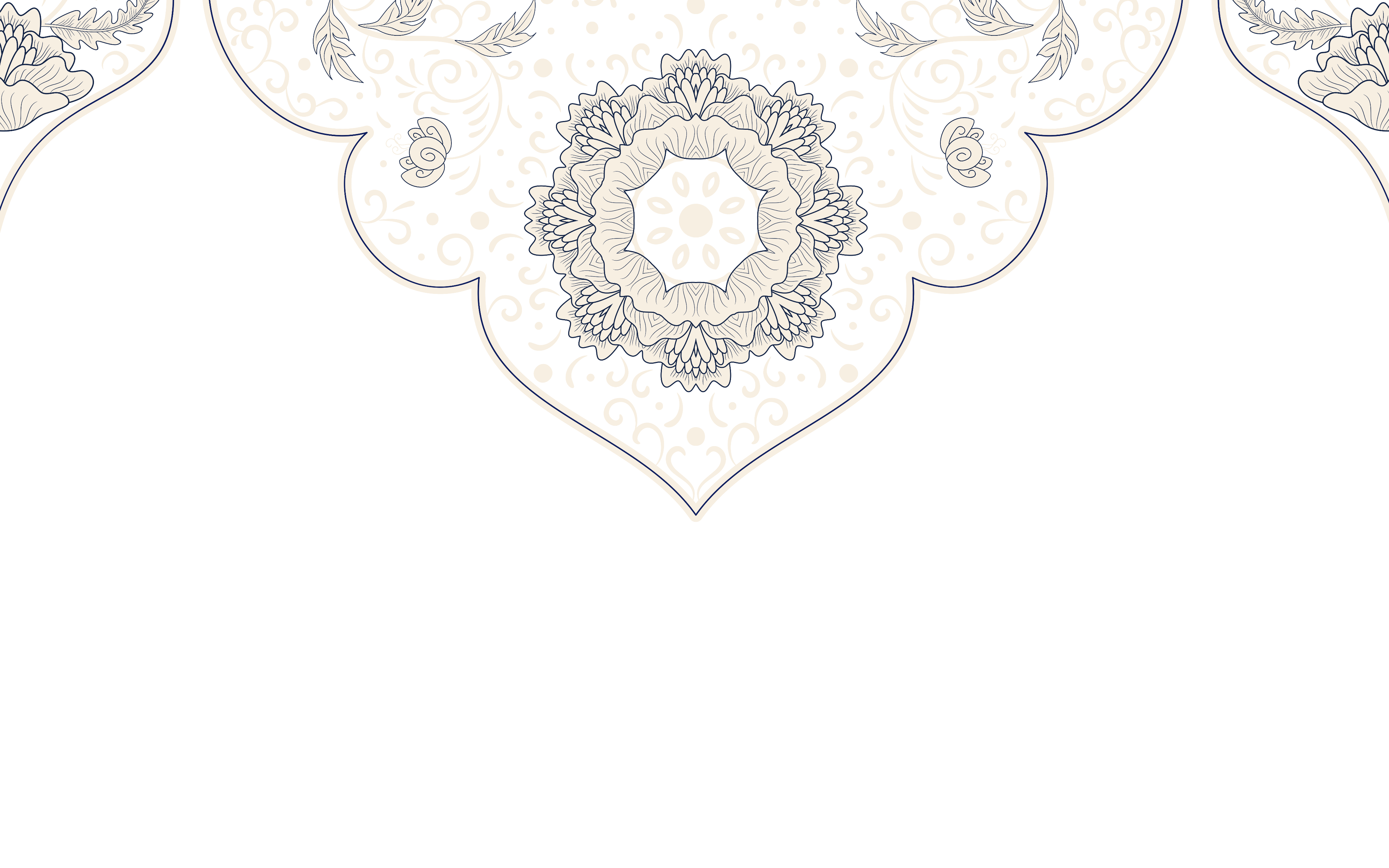 Accept what was and what is, and you’ll have more positive energy to. Accept what was and
标题文本
Accept what was and what is, and you’ll have more positive energy to. Accept what was and
Accept what was and what is, and you’ll have more positive energy to. Accept what was and
标题文本
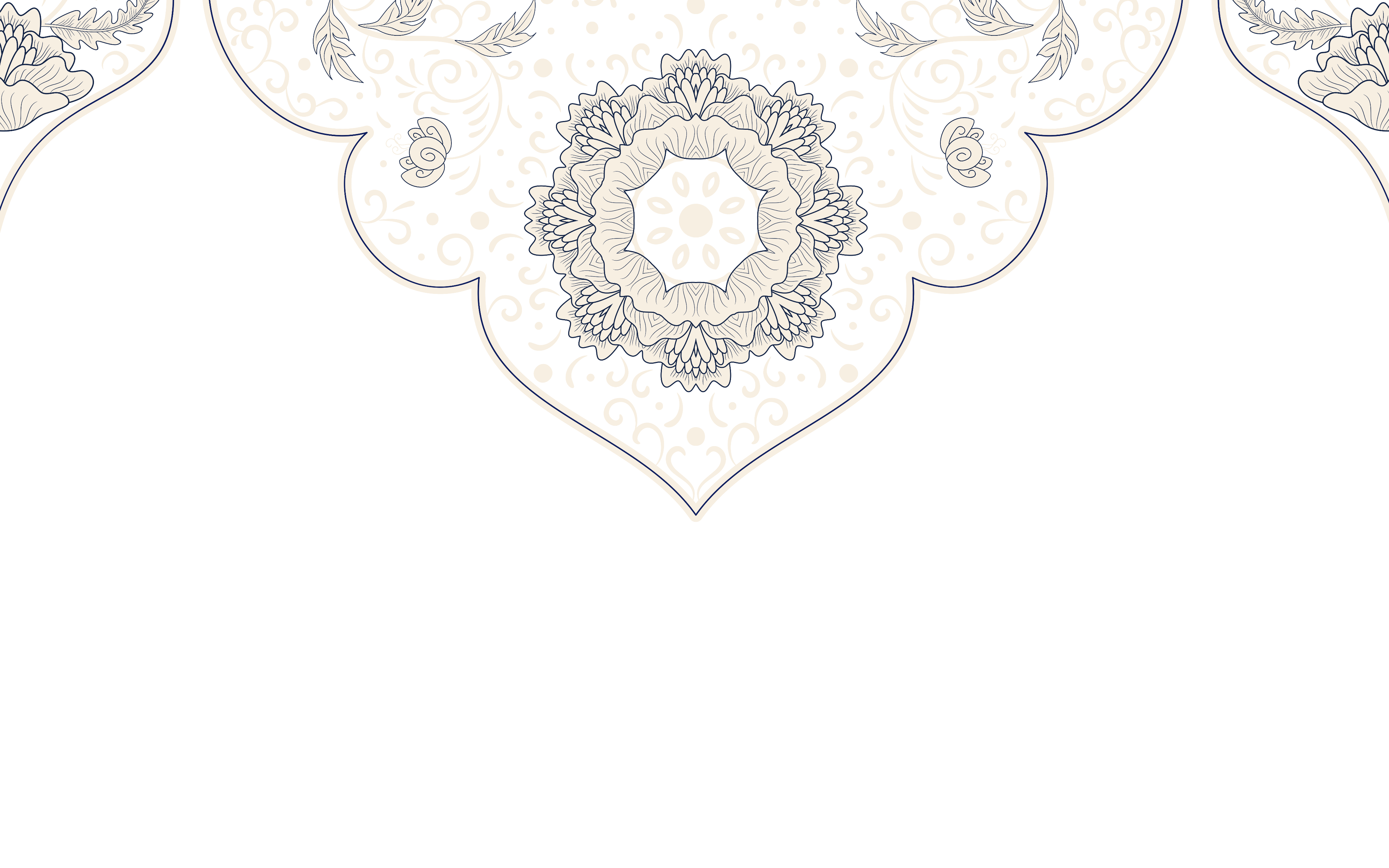 标题文本
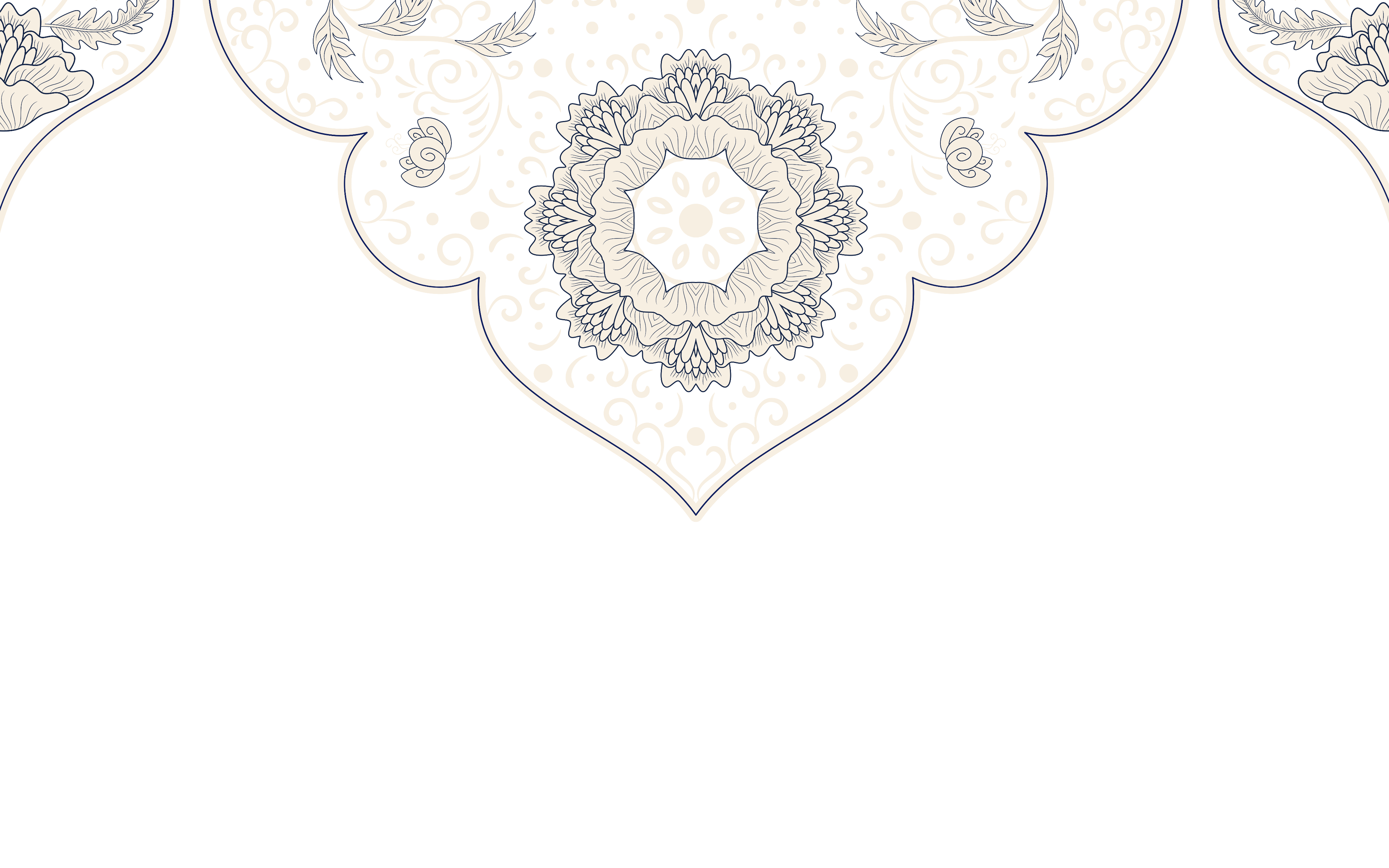 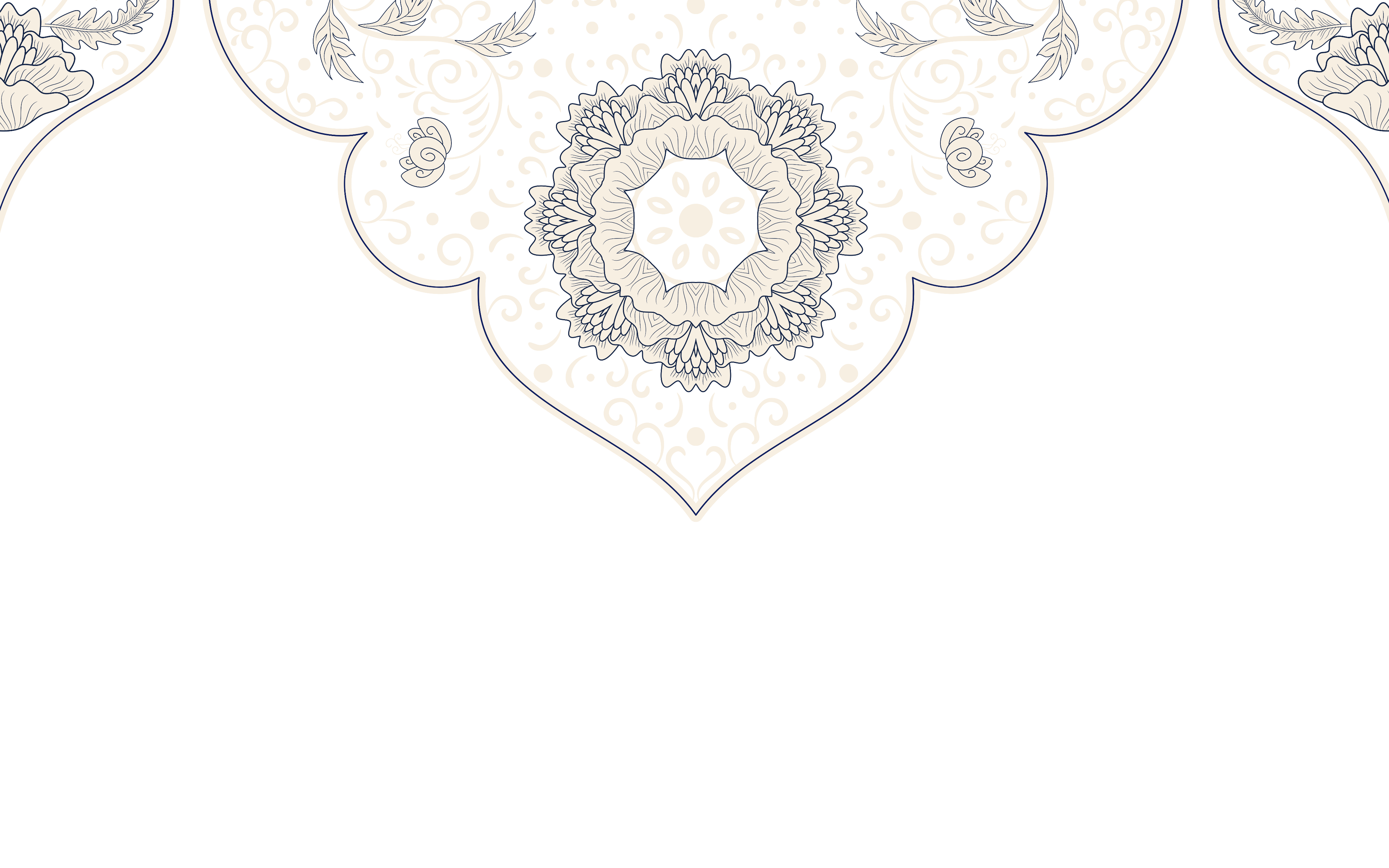 Accept what was and what is, and you’ll have more positive energy to. Accept what was and
标题文本
Accept what was and what is, and you’ll have more positive energy to. Accept what was and
标题文本
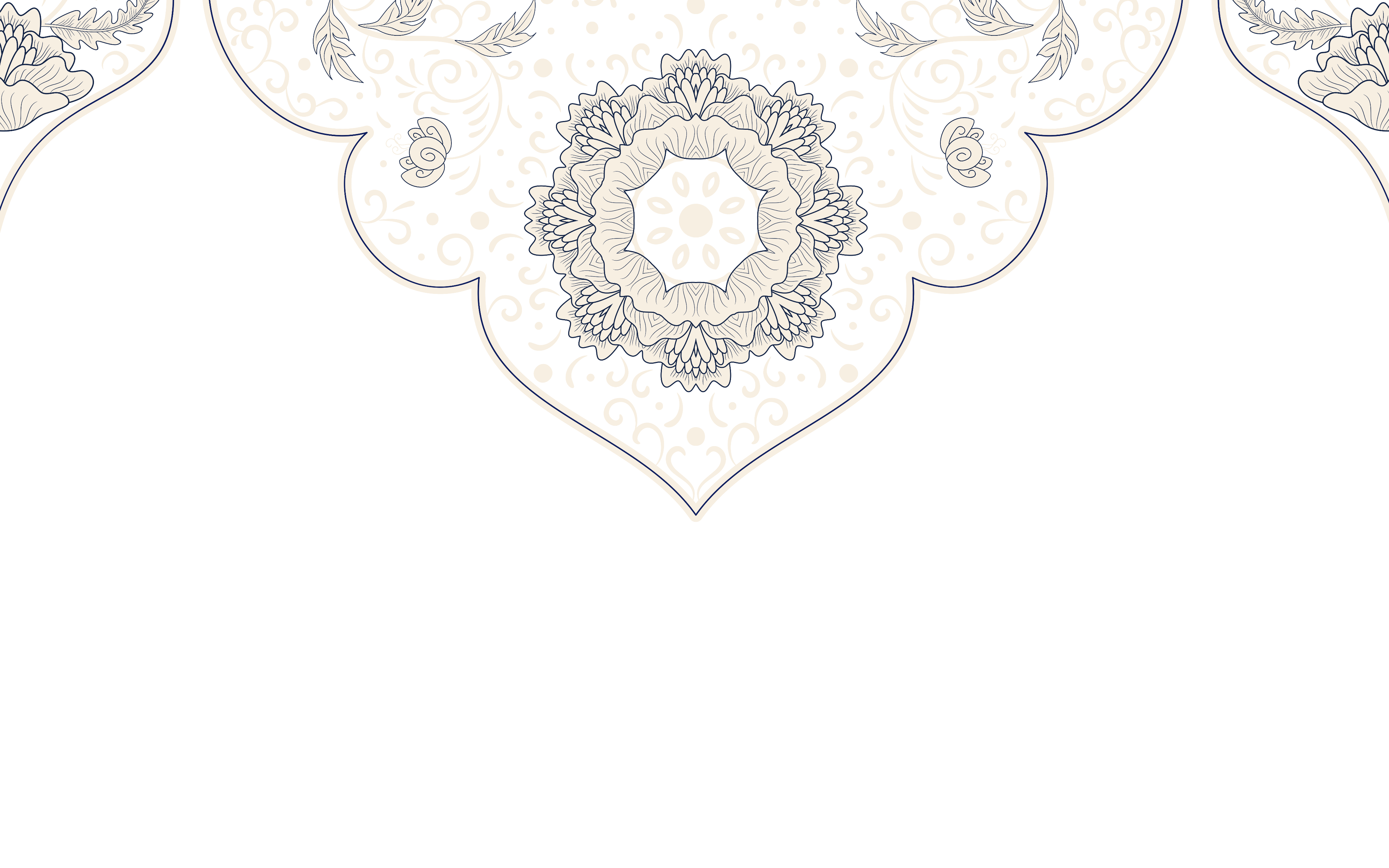 Accept what was and what is, and you’ll have more positive energy to. Accept what was and
标题文本
Accept what was and what is, and you’ll have more positive energy to. Accept what was and
标题文本
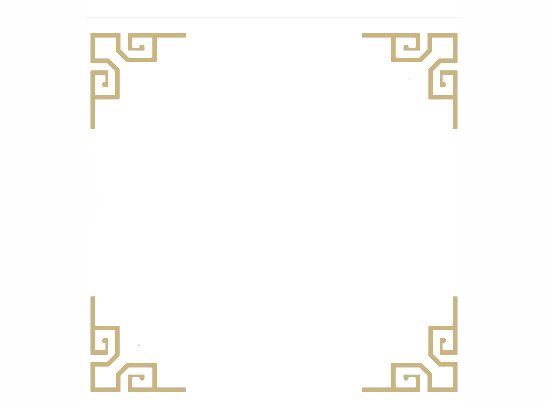 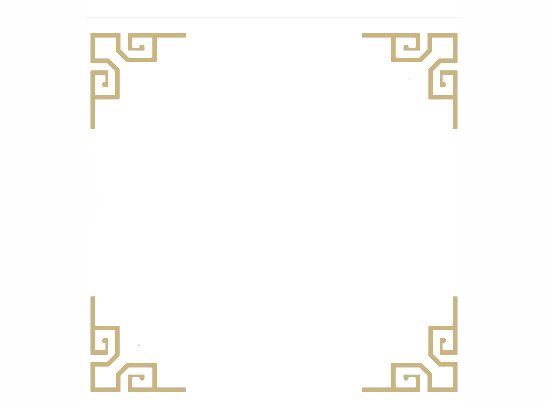 Accept what was and what is, and you’ll have more positive energy to. Accept what was and
Accept what was and what is, and you’ll have more positive energy to. Accept what was and
标题文本
标题文本
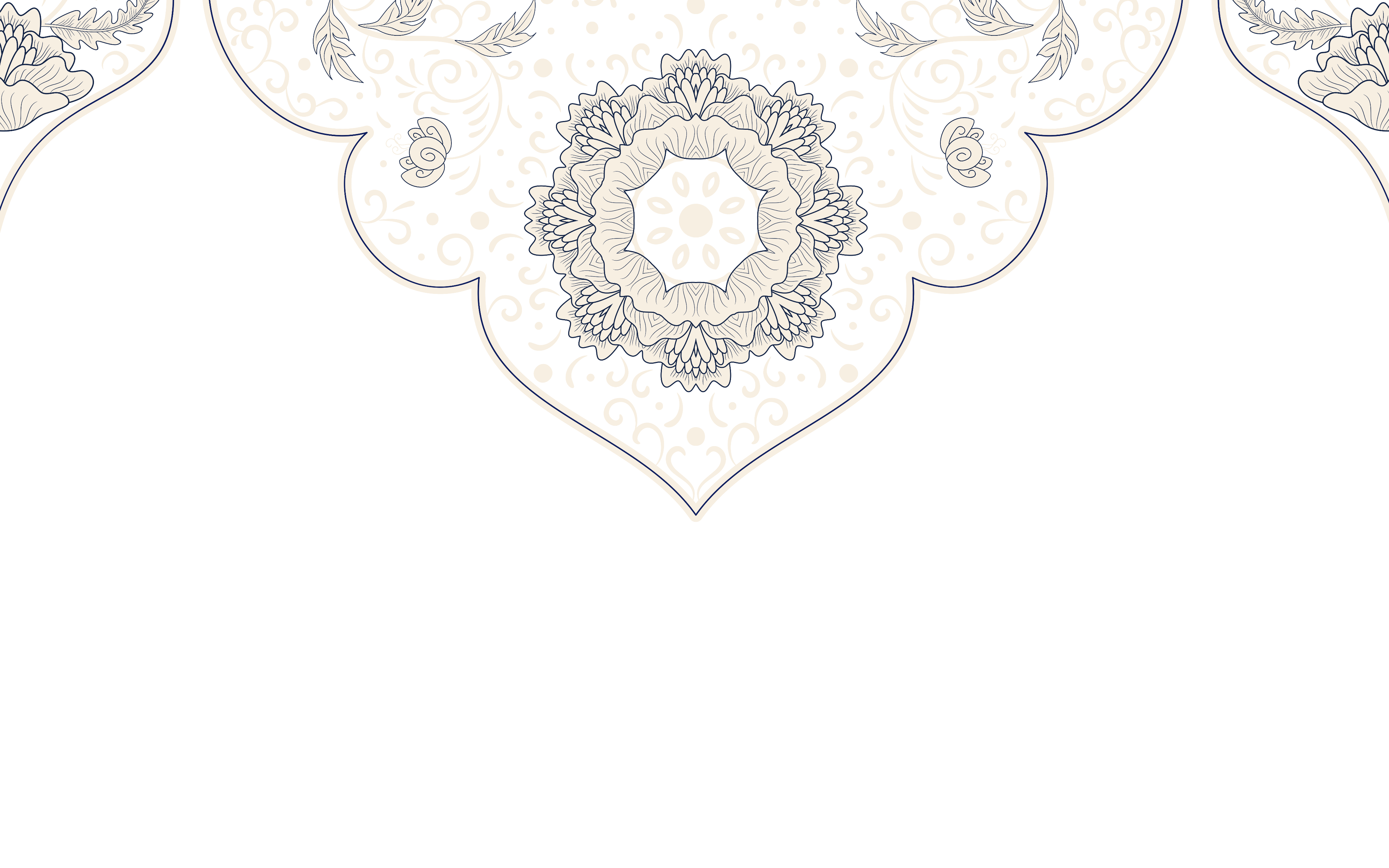 Accept what was and what is, and you’ll have more positive energy to. Accept what was and
Accept what was and what is, and you’ll have more positive energy to. Accept what was and
标题文本
标题文本
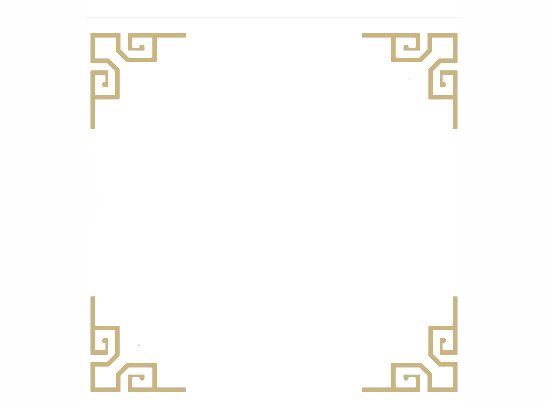 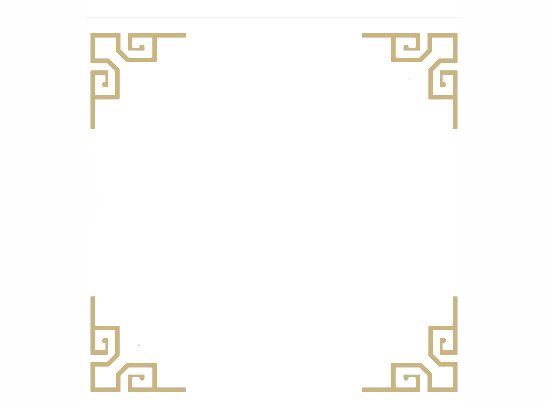 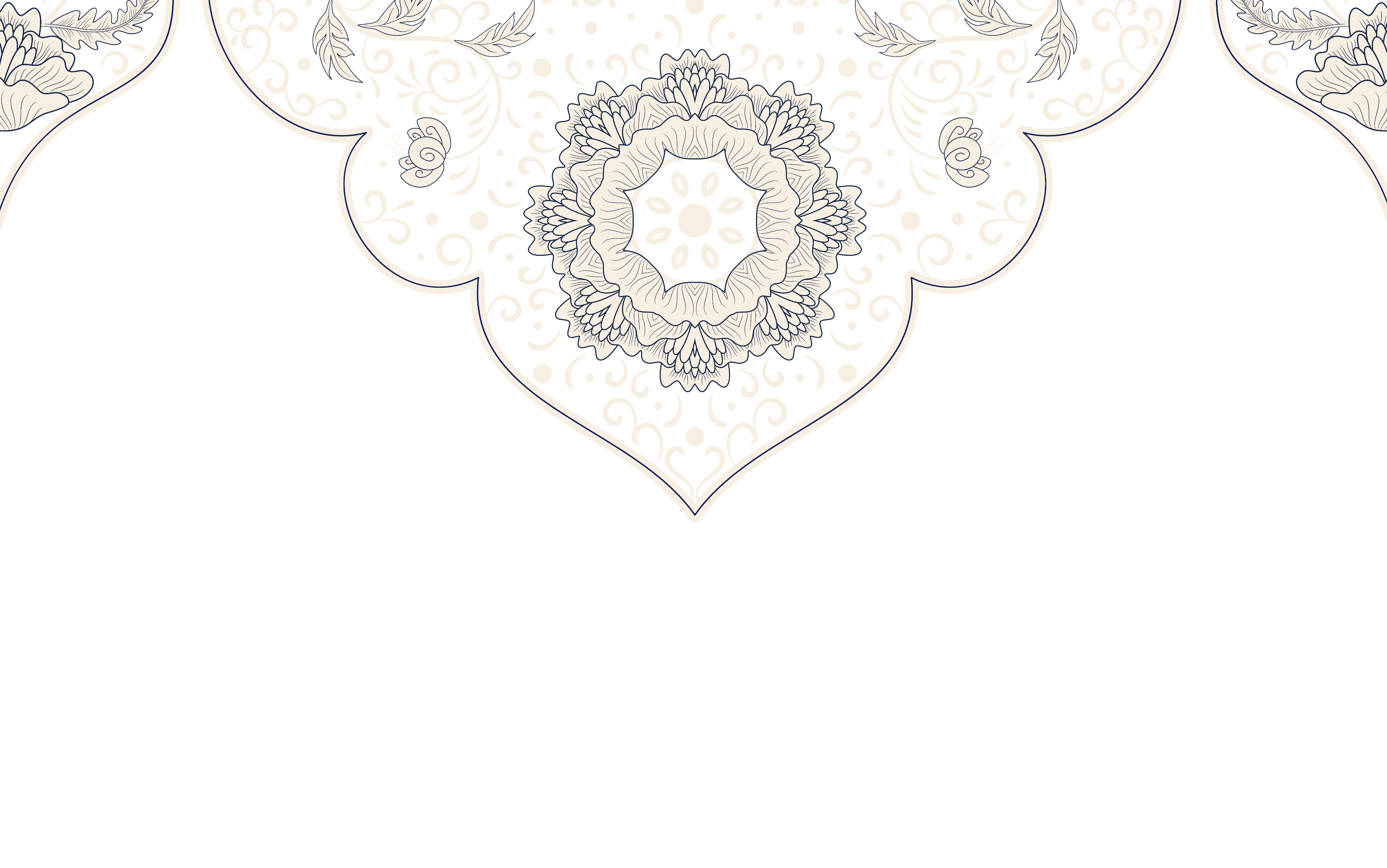 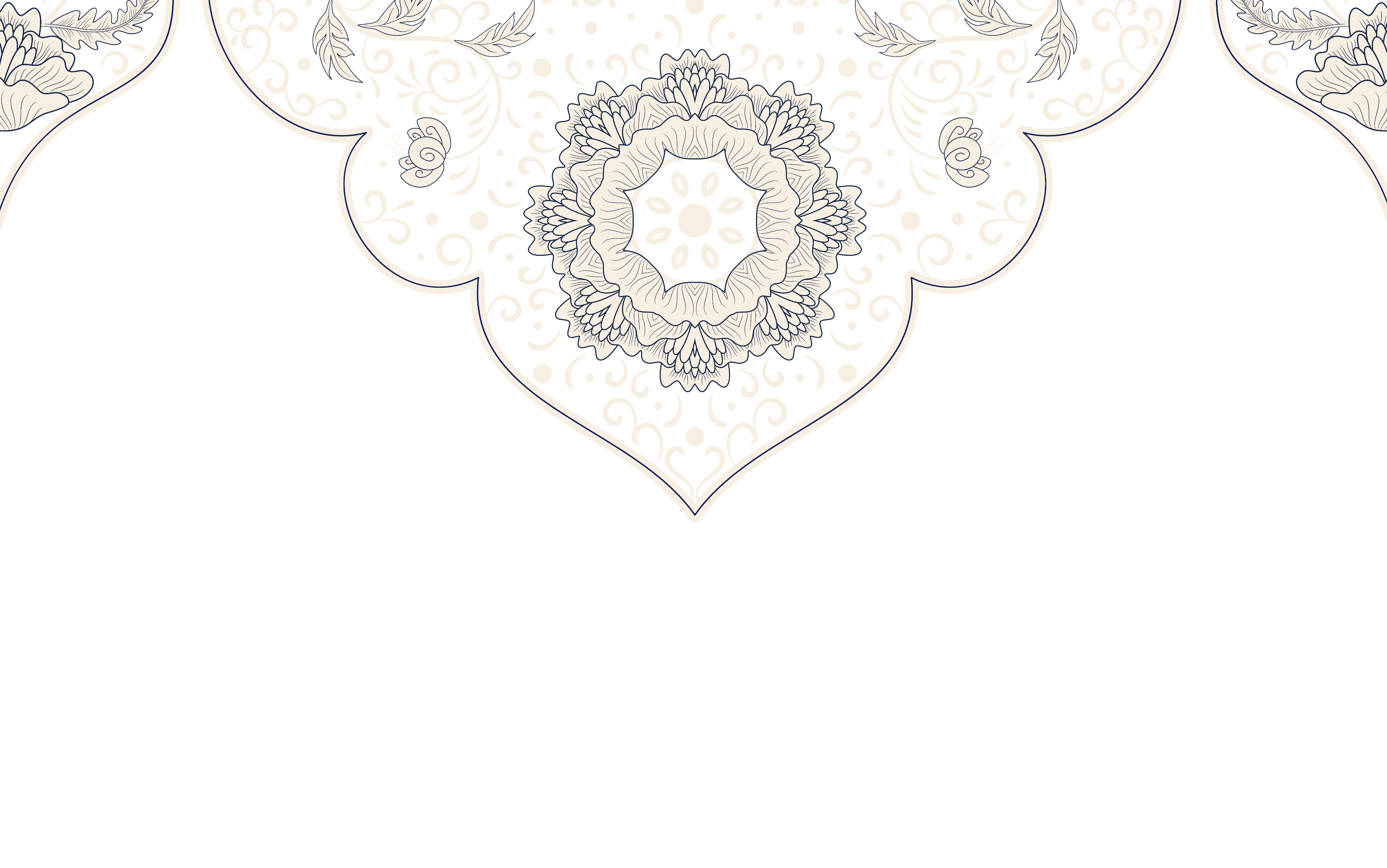 肆
一尺深红胜曲尘天生旧物不如新合欢桃核终堪恨里许元来别有人
井底点灯深烛伊共郎长行莫围棋玲珑骰子安红豆入骨相思知不知
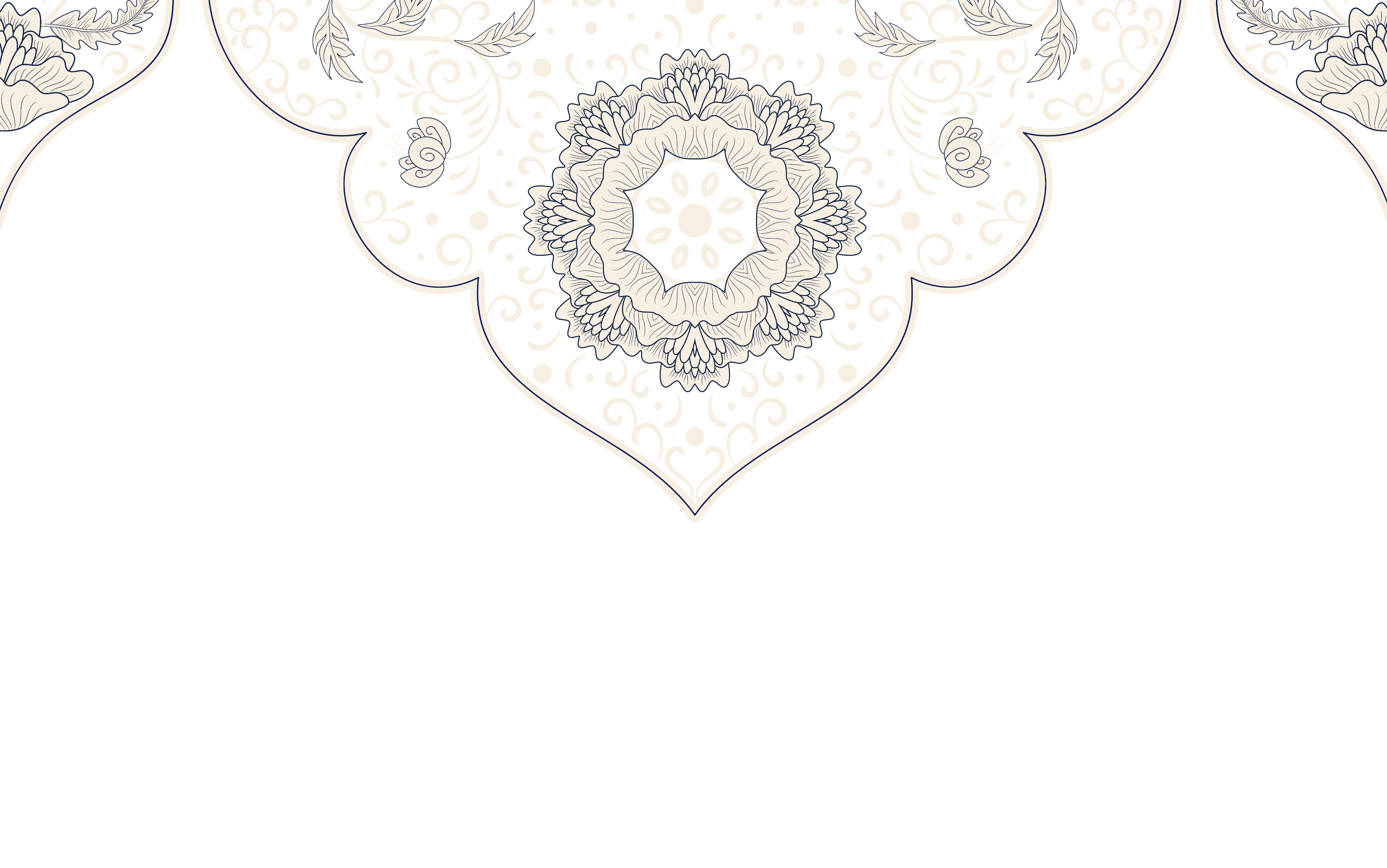 标题文本预设
Accept what was and what is, and you’ll have more positive energy to. Accept what was and what is, and you’ll have more positive energy to.
井底点灯深烛伊共郎长行莫围棋玲珑骰子安红豆入骨相思知不知
Accept what was and.
Accept what was and what is, and you’ll have more positive energy to. Accept what was and
标题文本
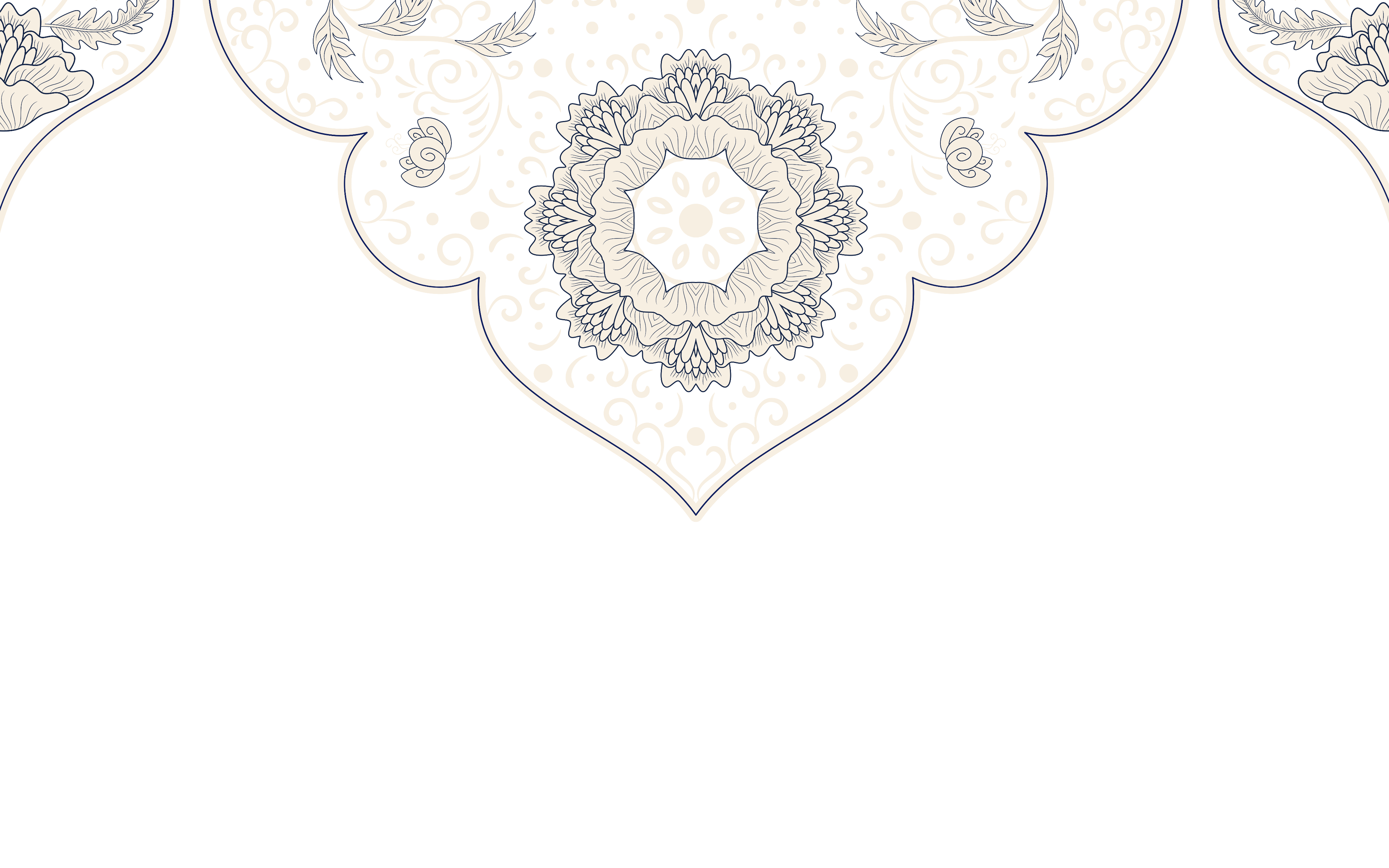 Accept what was and what is, and you’ll have more positive energy to. Accept what was and
标题文本
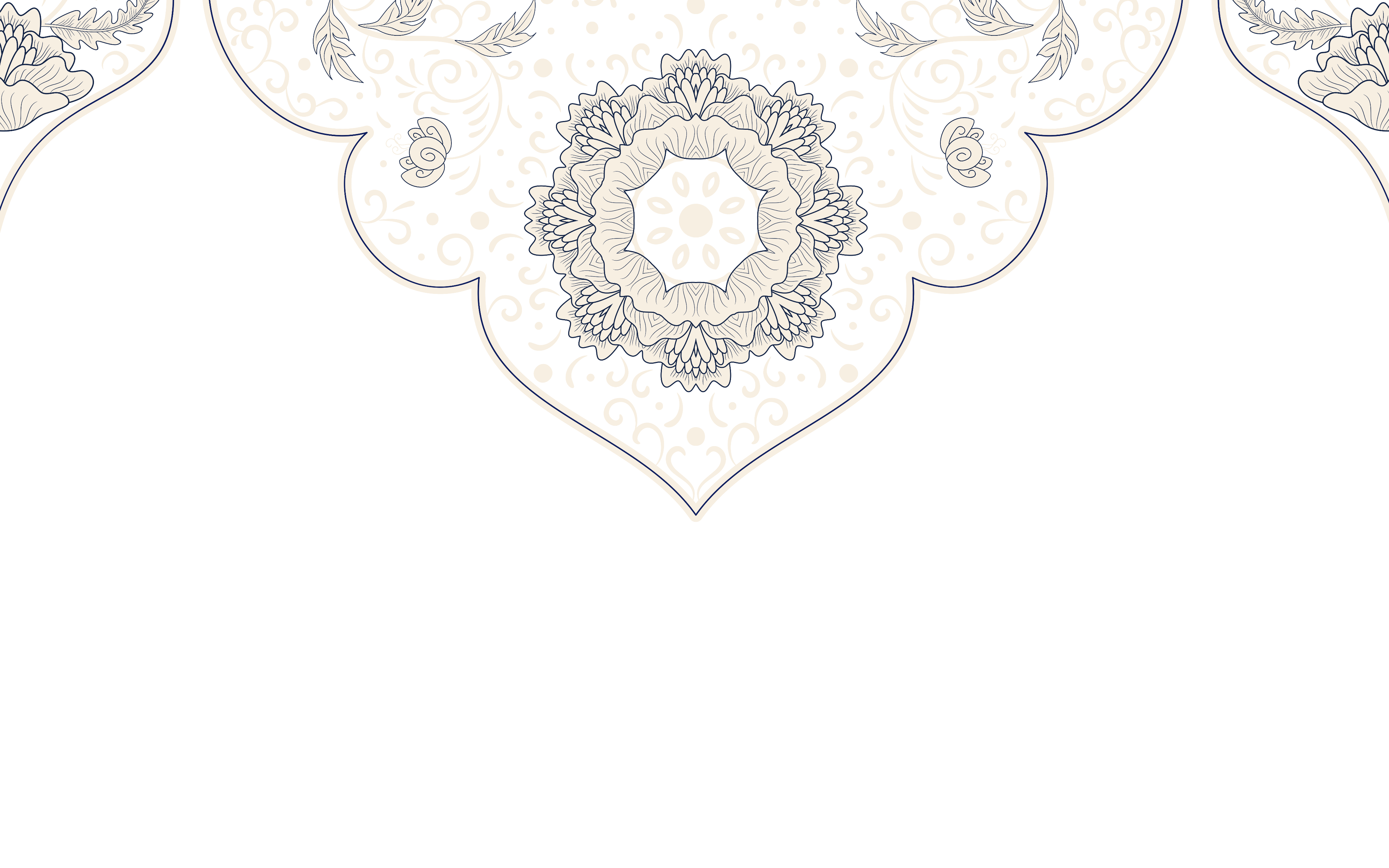 Accept what was and.
Accept what was and what is, and you’ll have more positive energy to. Accept what was and
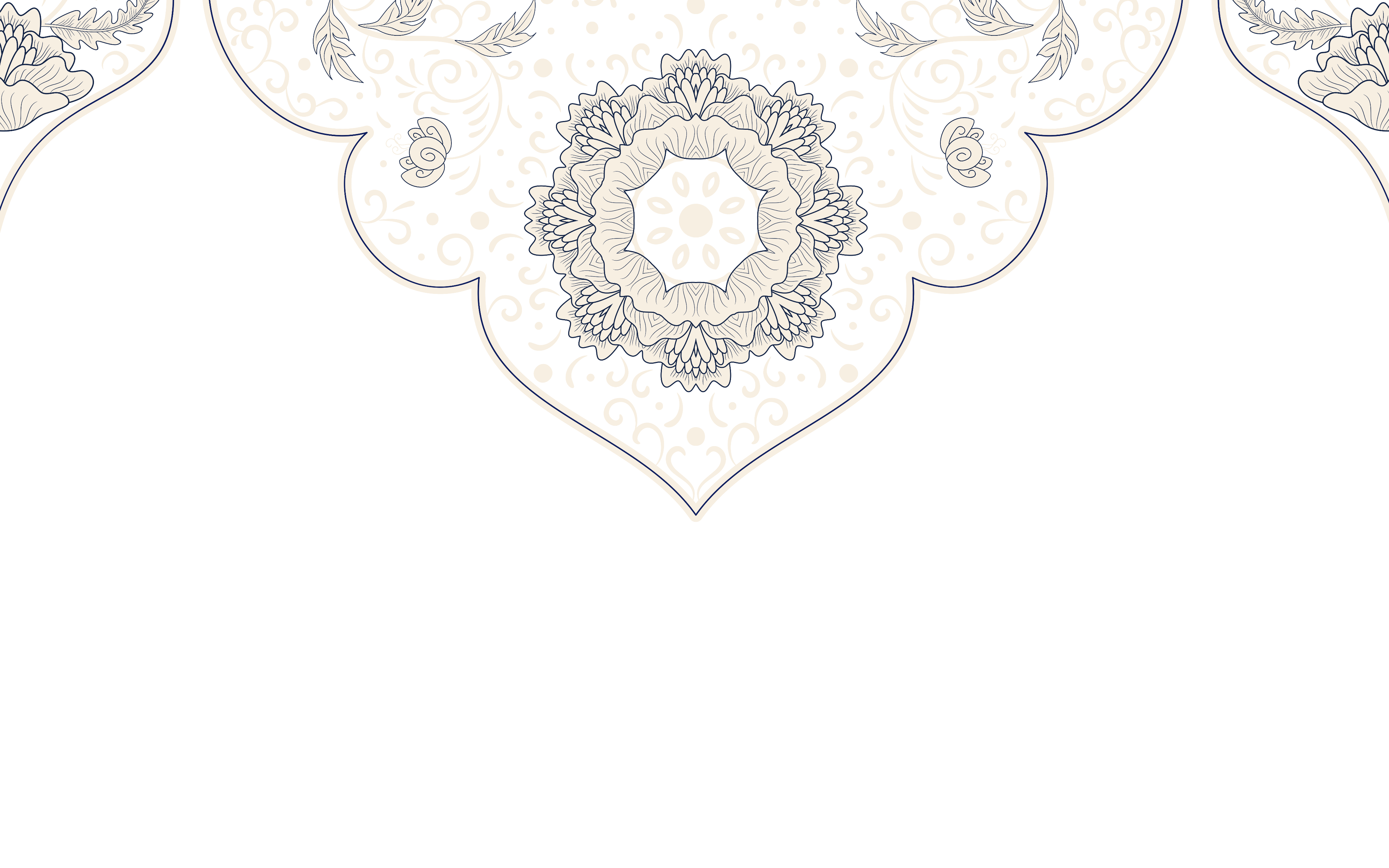 标题文本
Accept what was and what is, and you’ll have more positive energy to. Accept what was and
标题文本
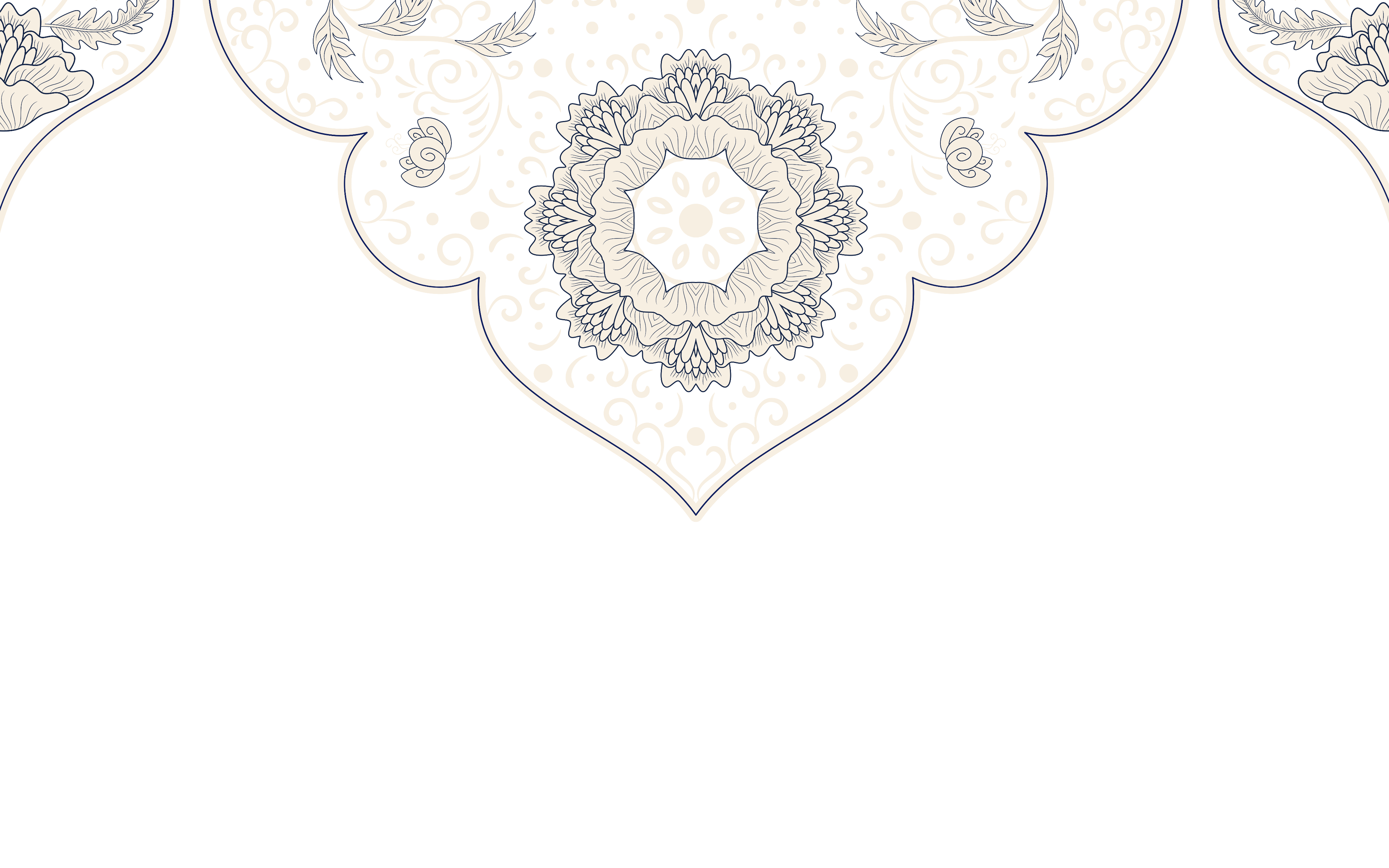 添加标题
添加标题
添加标题
添加标题
Accept what was and what is, and you’ll have more positive energy to.
Accept what was and what is, and you’ll have more positive energy to.
Accept what was and what is, and you’ll have more positive energy to.
Accept what was and what is, and you’ll have more positive energy to.
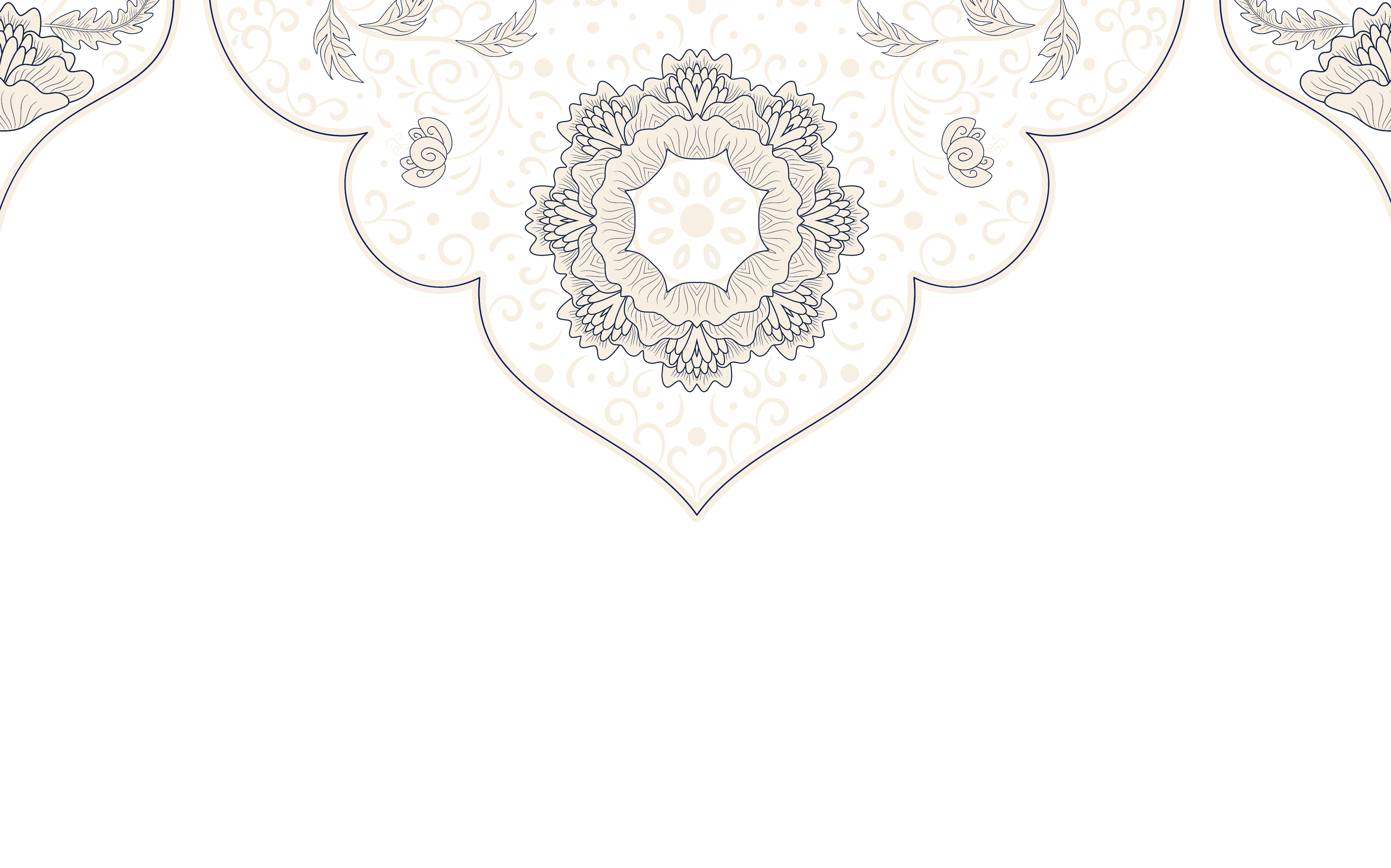 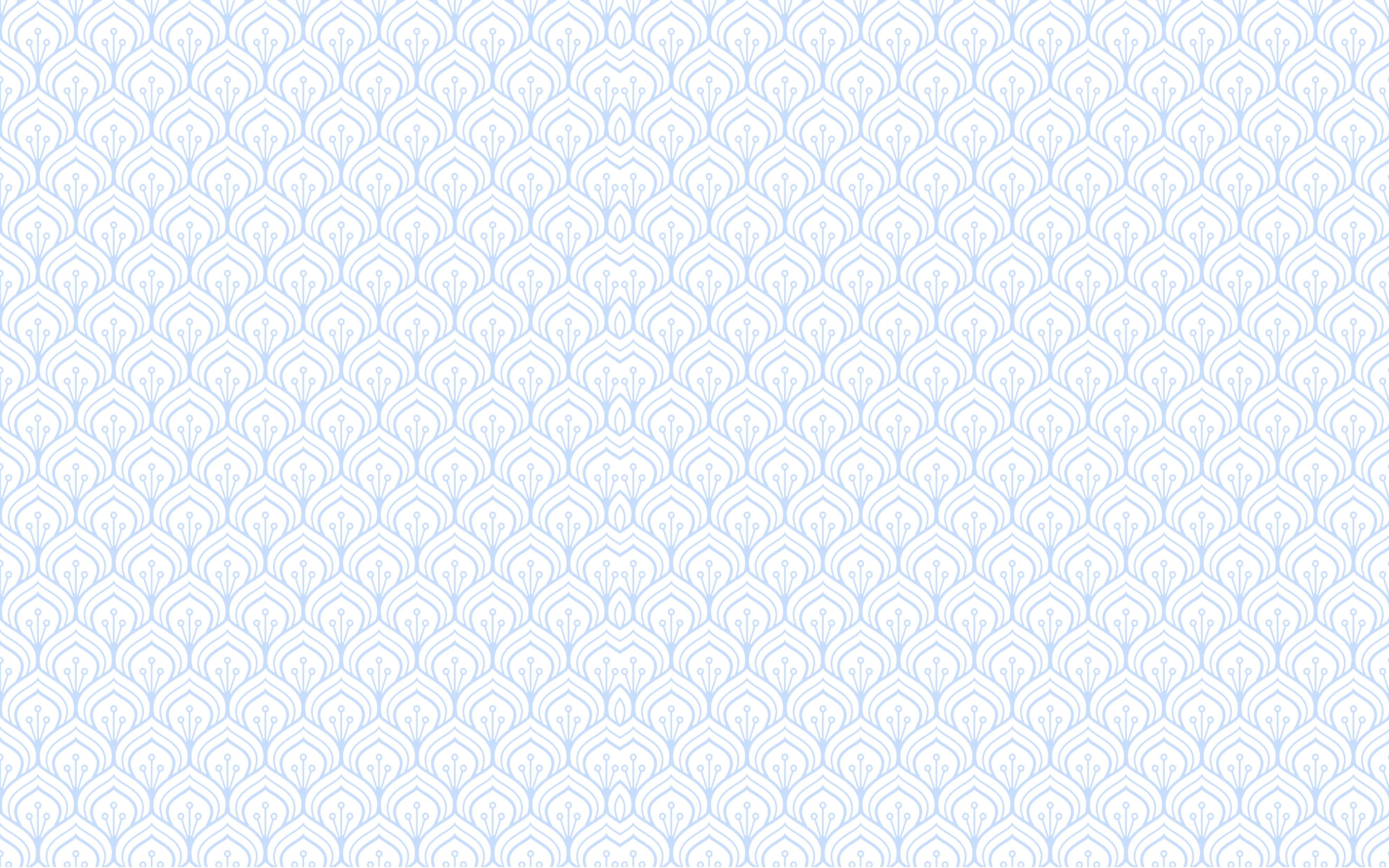 About text
About text
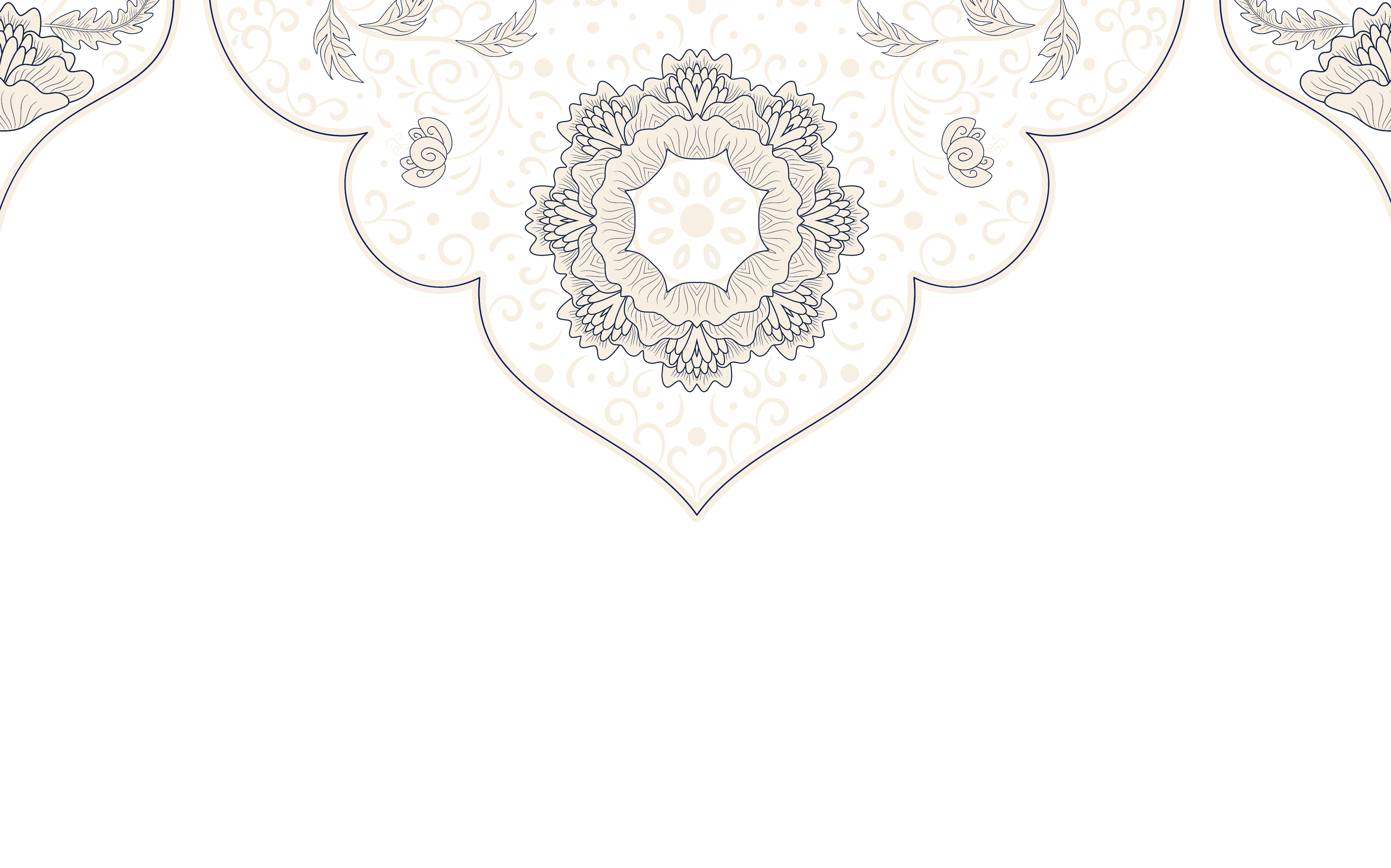 Here
好客模板
感 谢 欣 赏
一尺深红胜曲尘天生旧物不如新合欢桃核终堪恨里许元来别有人
井底点灯深烛伊共郎长行莫围棋玲珑骰子安红豆入骨相思知不知
一尺深红胜曲尘天生旧物不如新合欢桃核终堪恨里许元来别有人
井底点灯深烛伊共郎长行莫围棋玲珑骰子安红豆入骨相思知不知